Flujos de lava y domos volcánicos
Curso de Volcanología Física
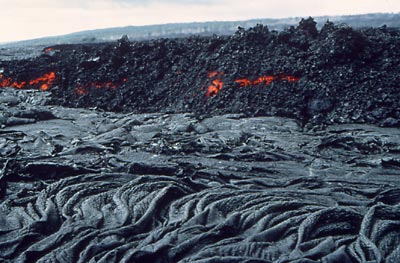 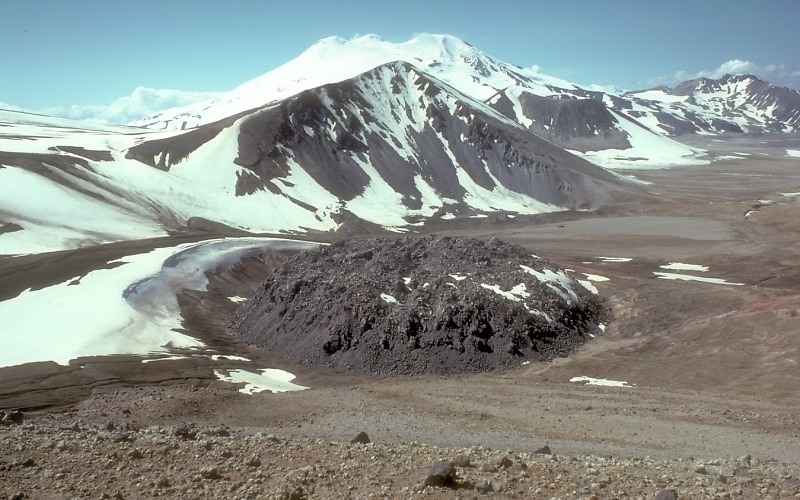 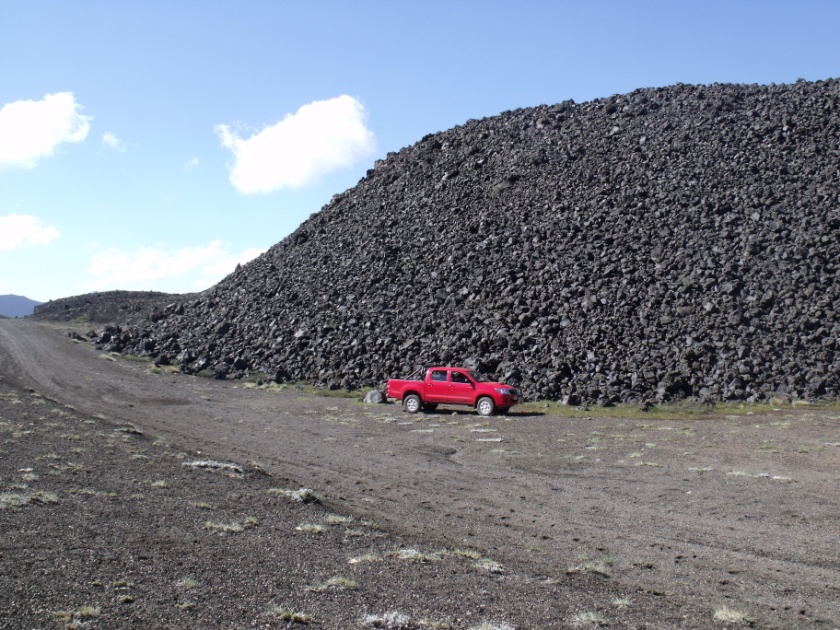 Morfologías: Lavas basálticas
Flujos tipo aa y pahoehoe:
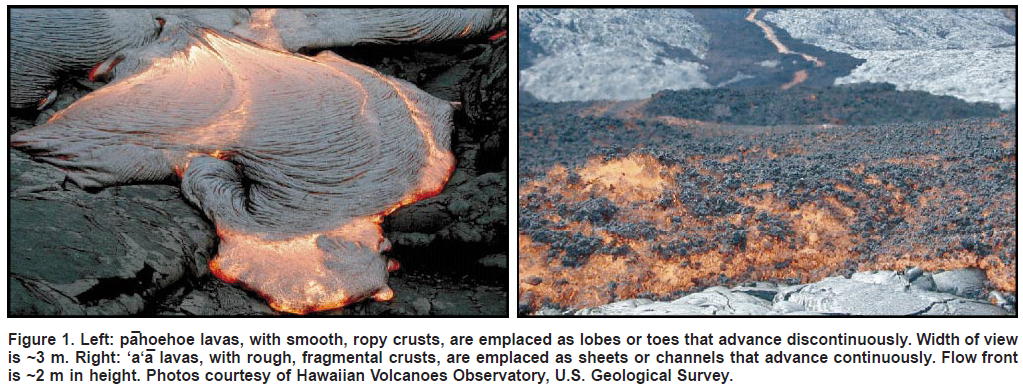 Flujos pahoe-hoe
Composición basáltica
Baja viscosidad
Baja tasa de efusión
1-10 m de espesor
Superficies muy suaves
Estructuras: túneles, fracturamiento columnar
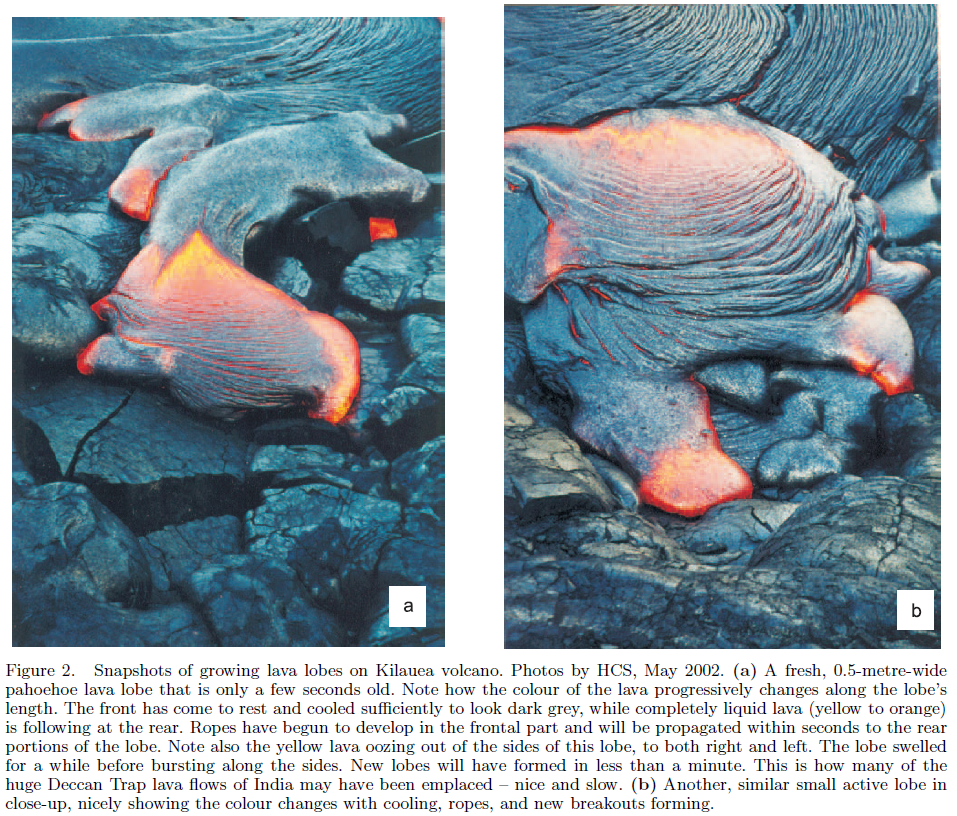 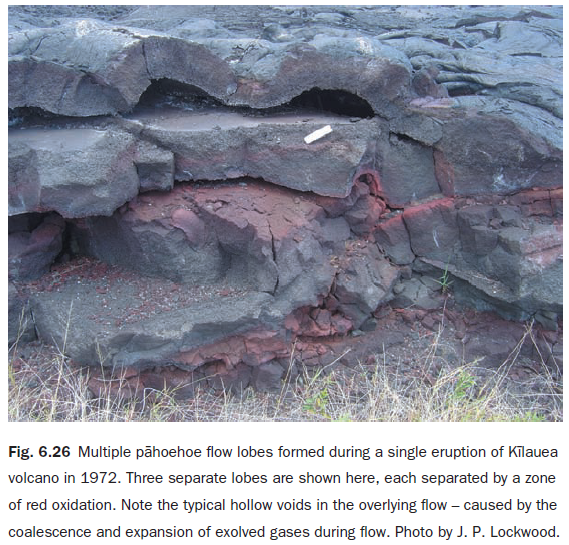 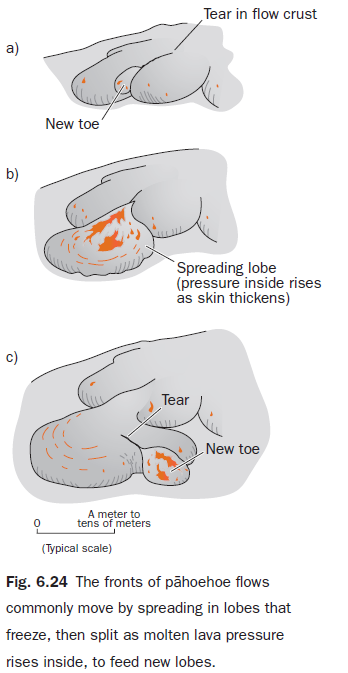 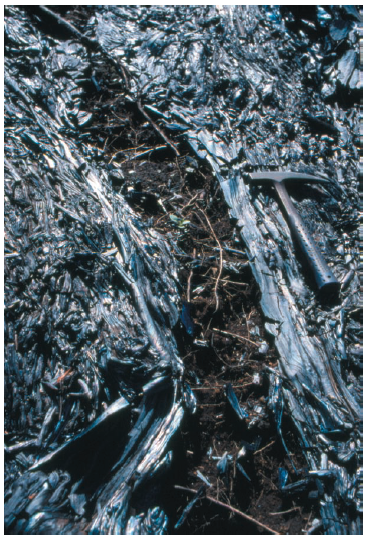 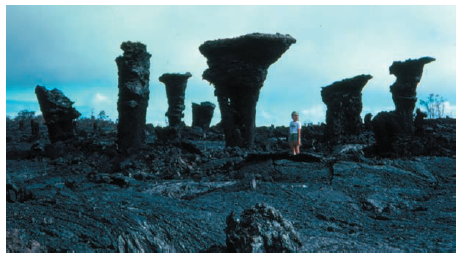 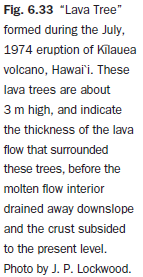 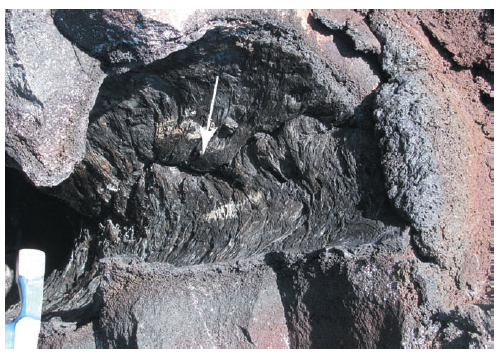 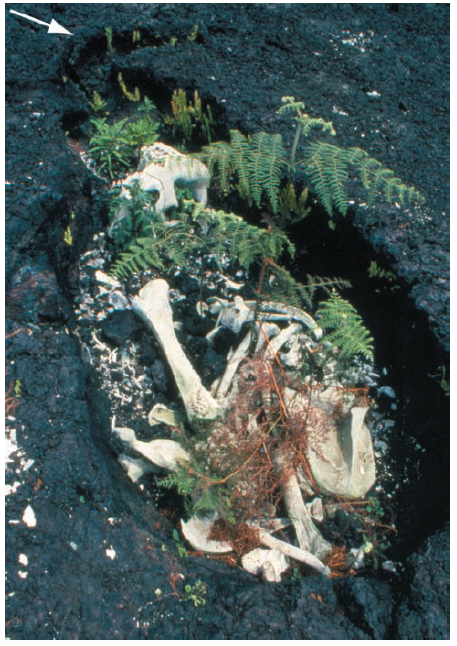 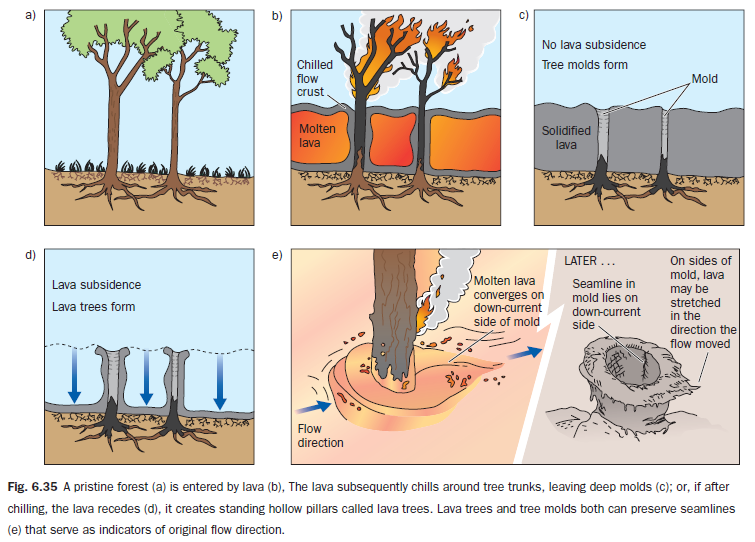 Basaltos columnares
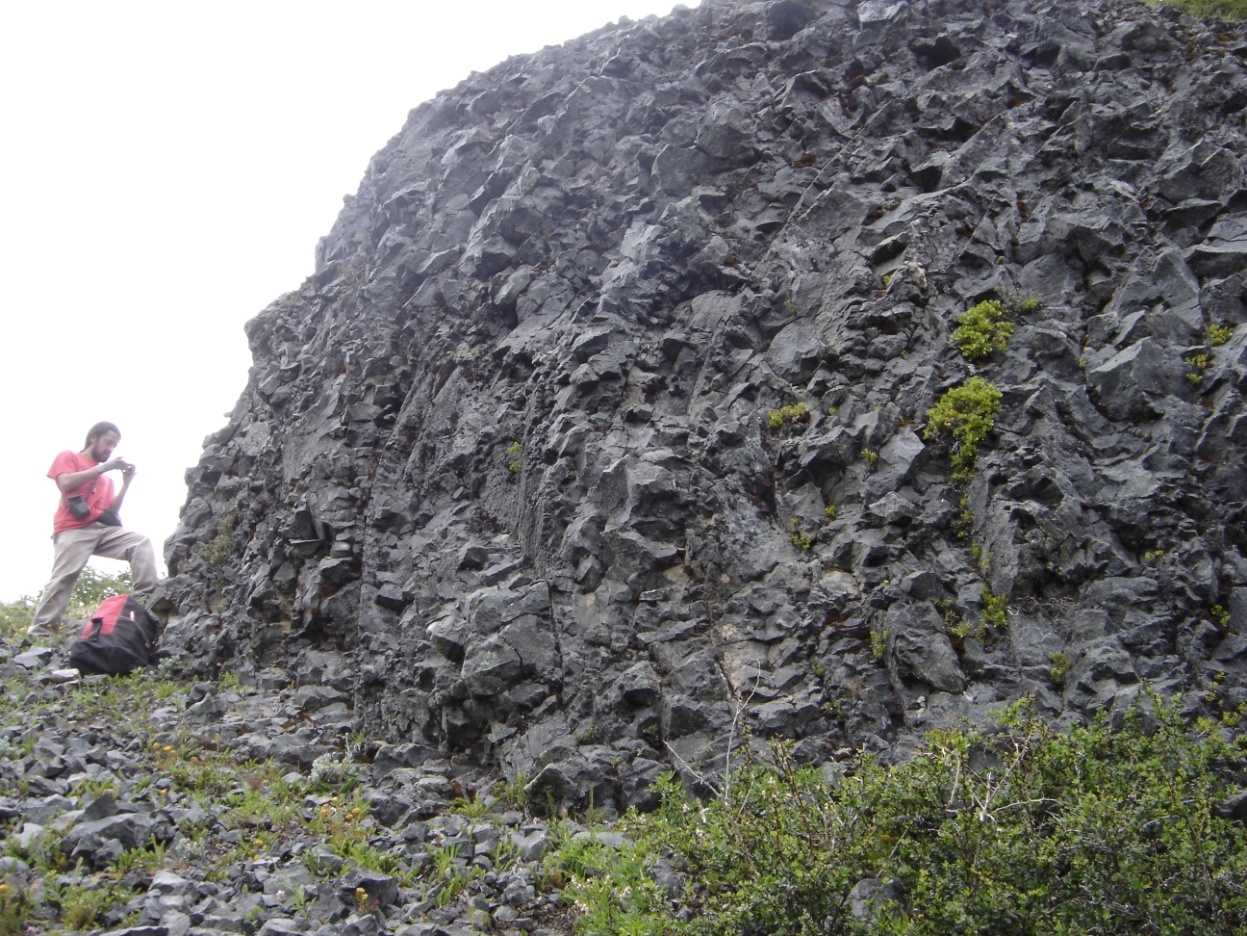 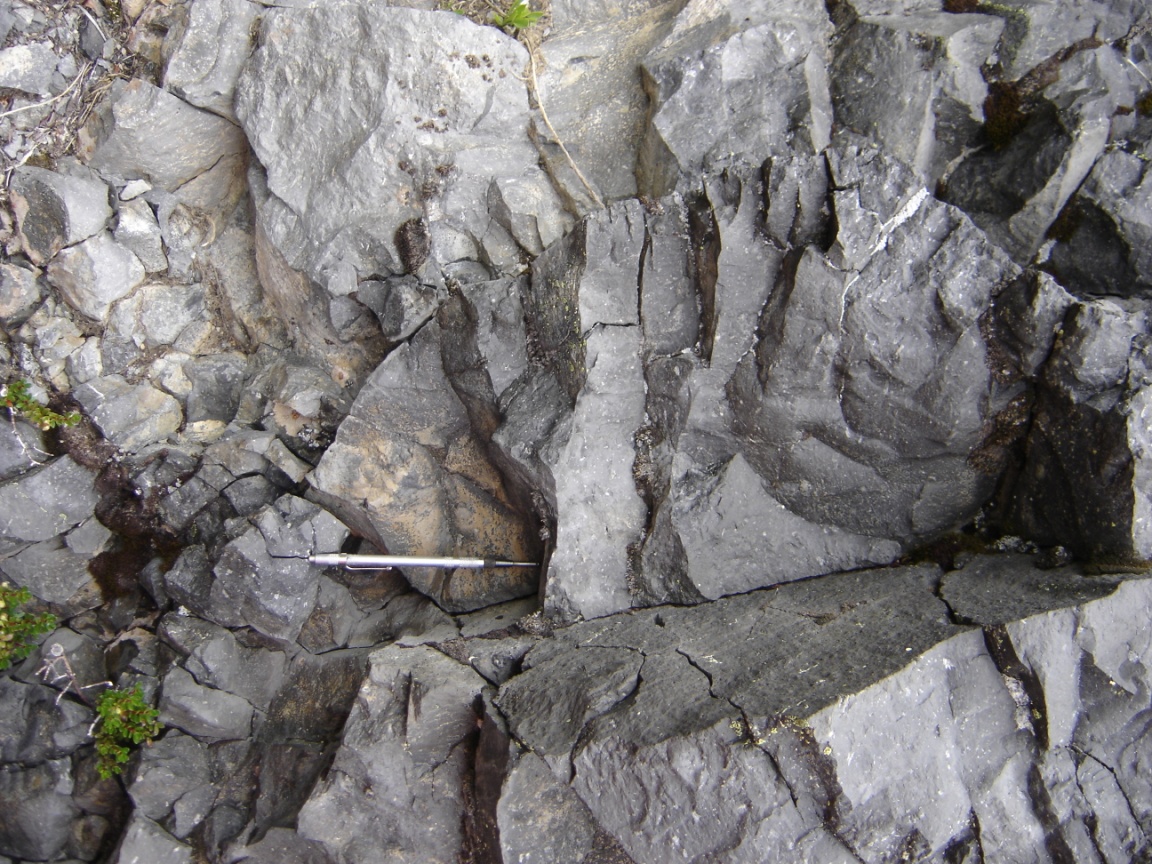 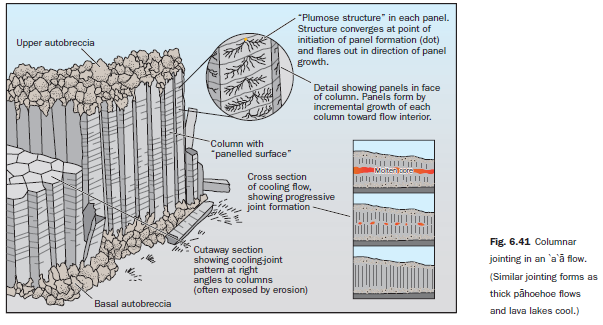 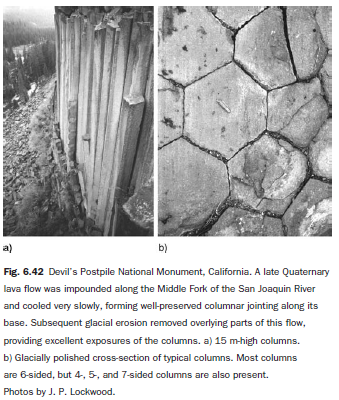 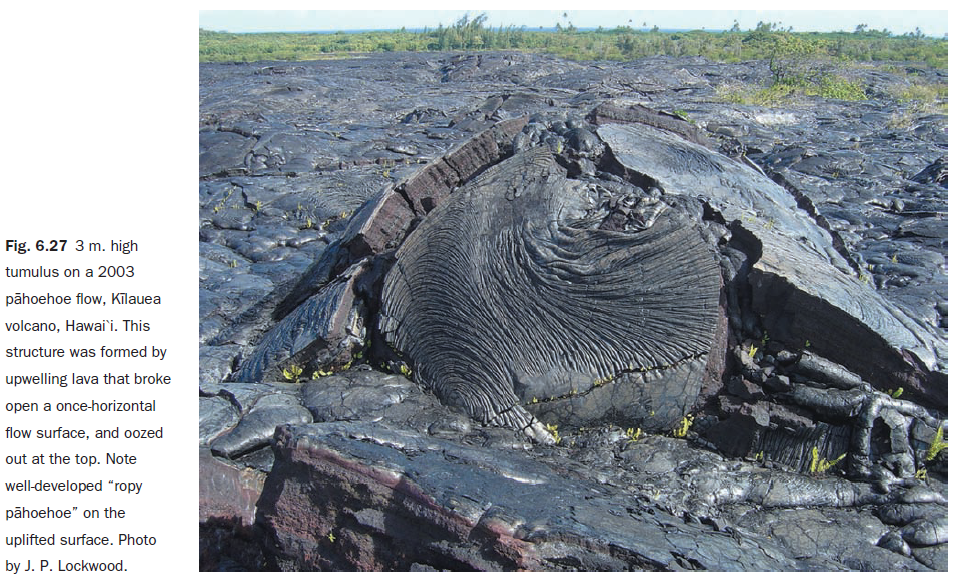 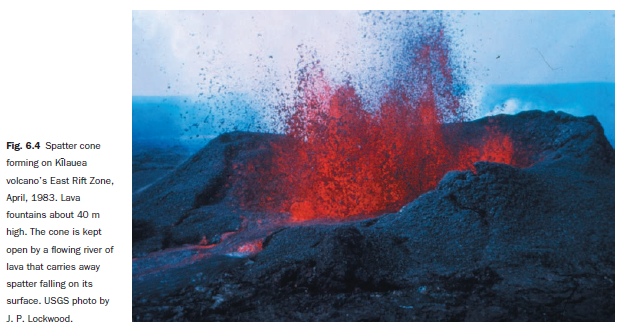 Flujos Aa
Composición basáltica a andesítica
Viscosidad baja a media
Tasas de efusión más altas
5 – 20 m de espesor
Superficies muy irregulares
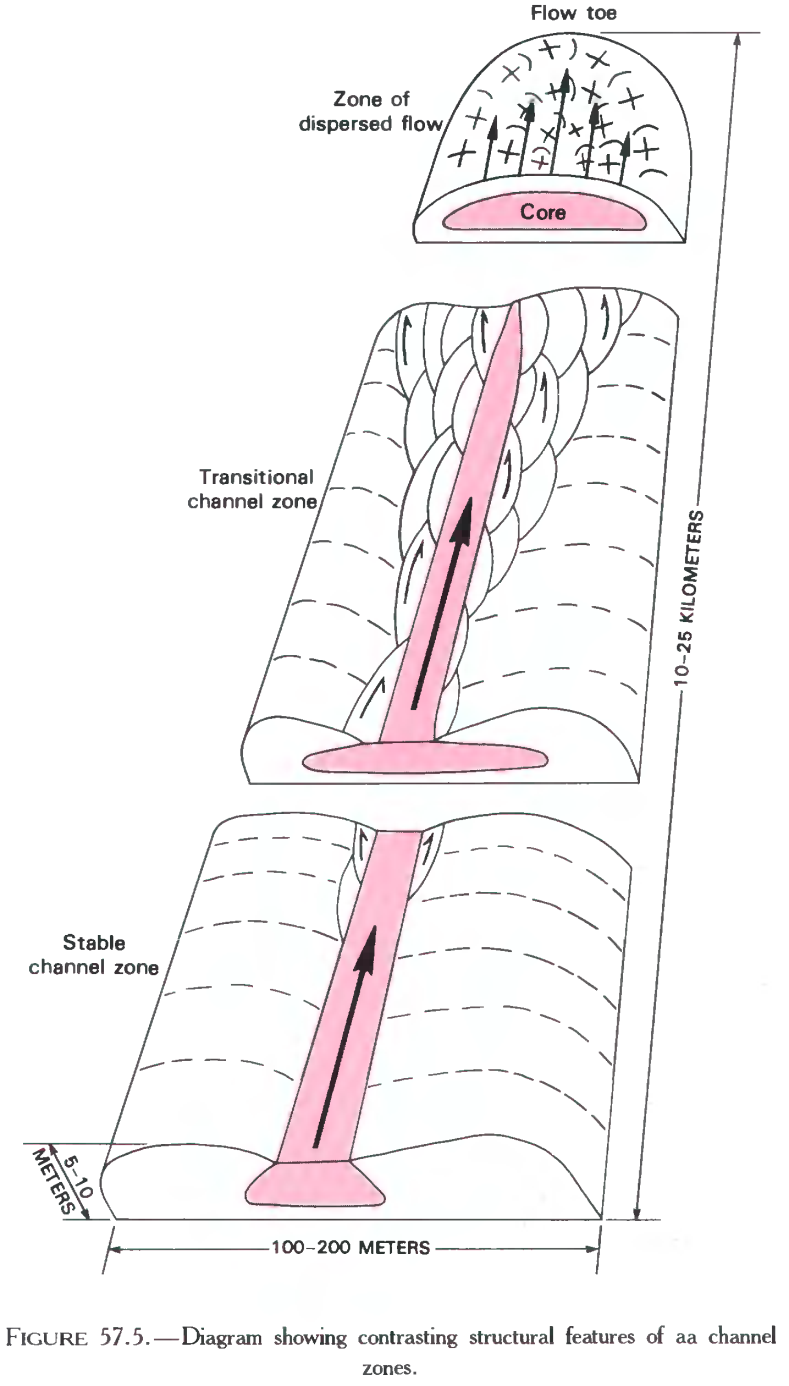 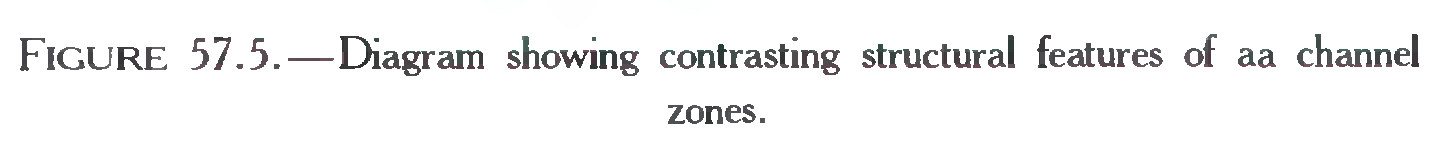 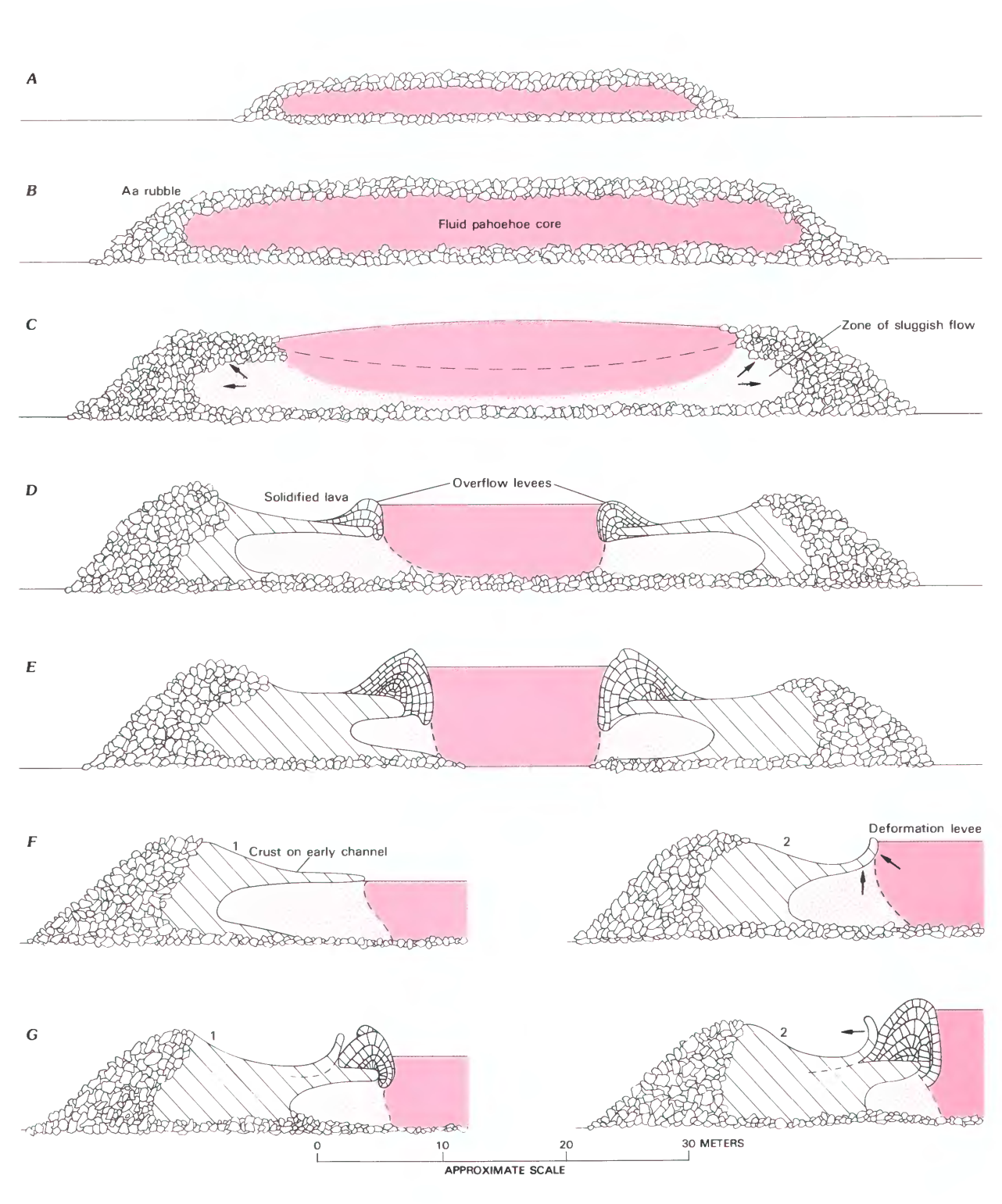 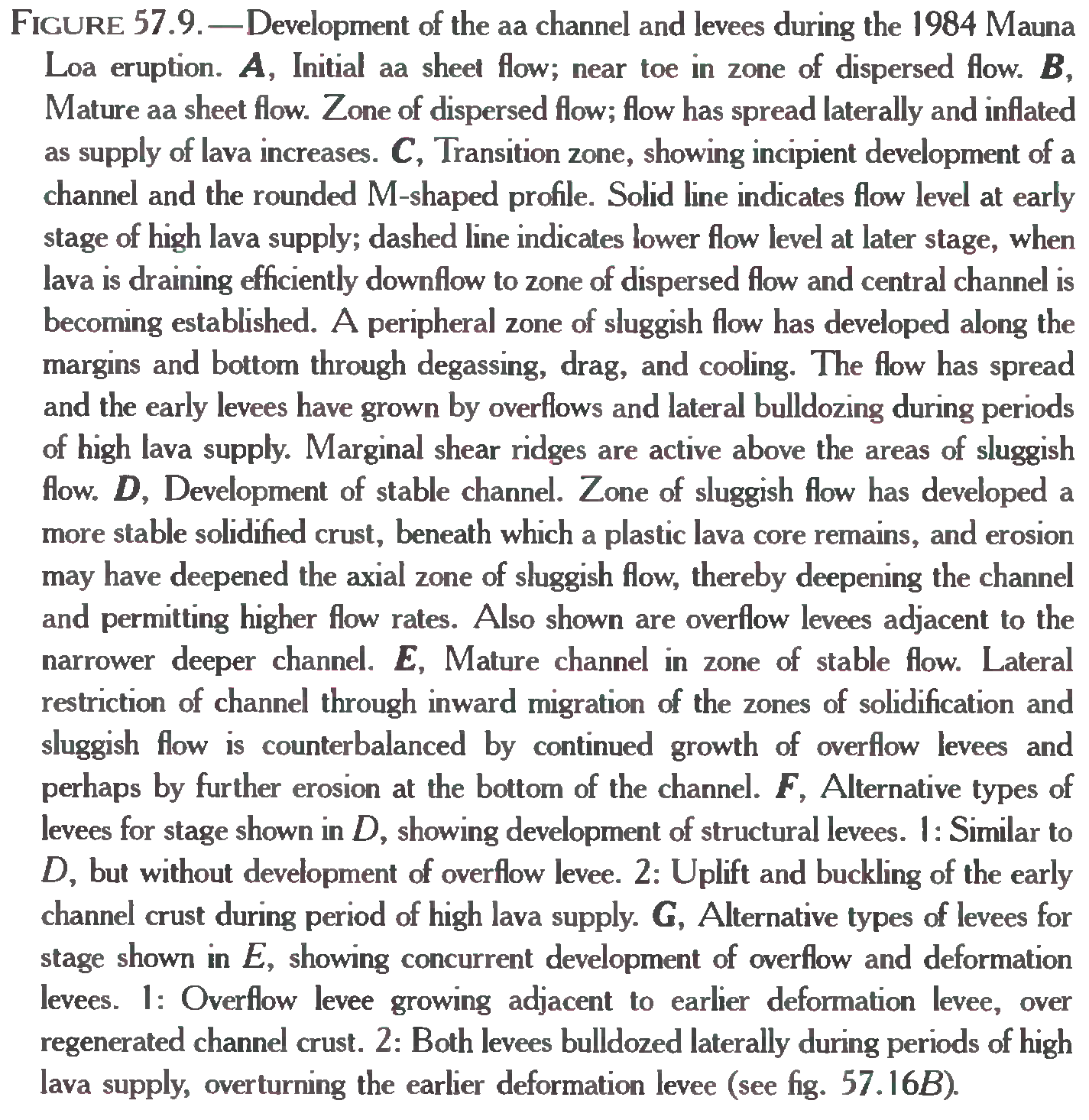 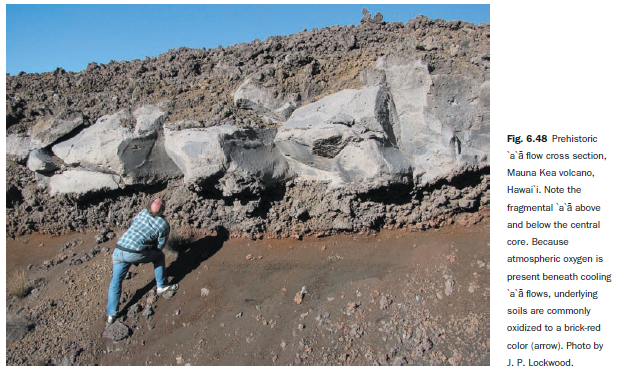 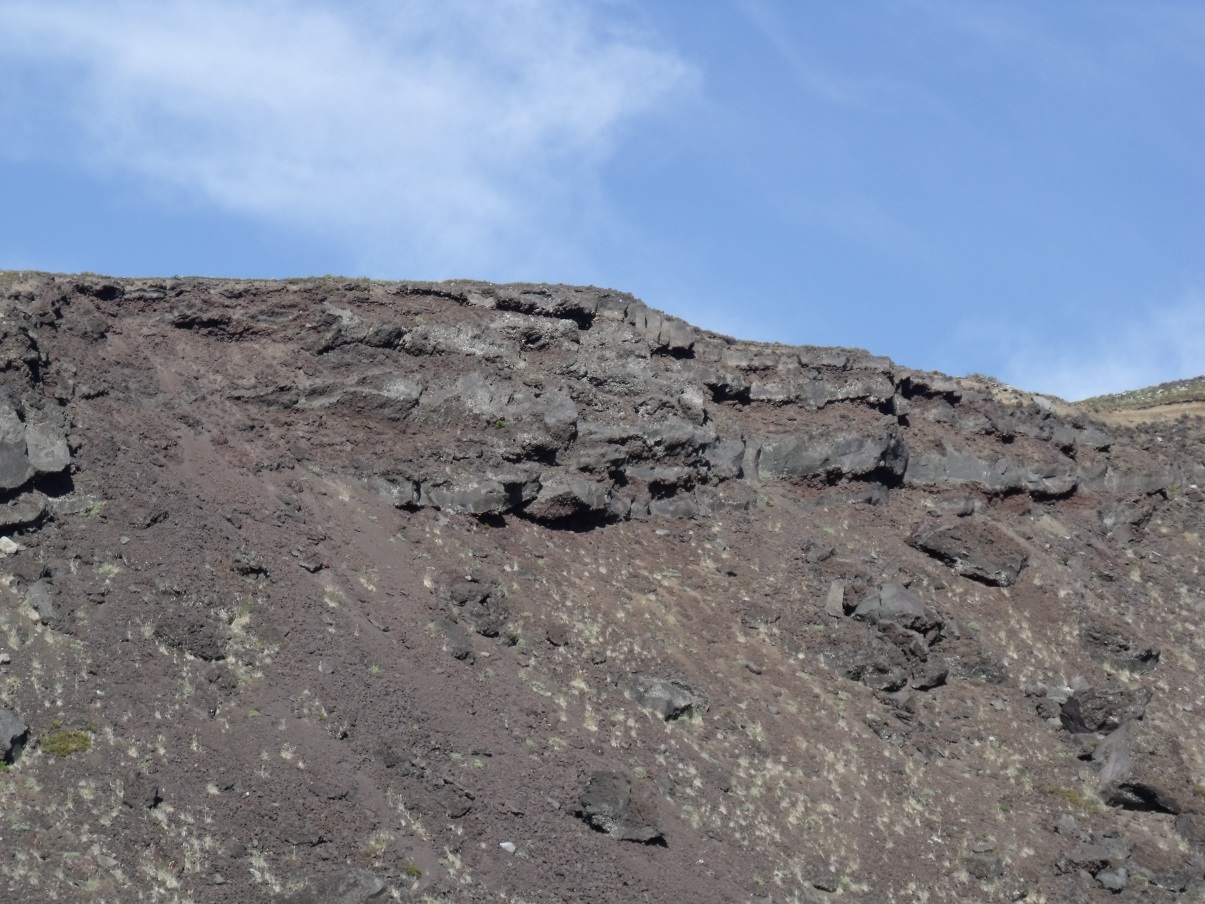 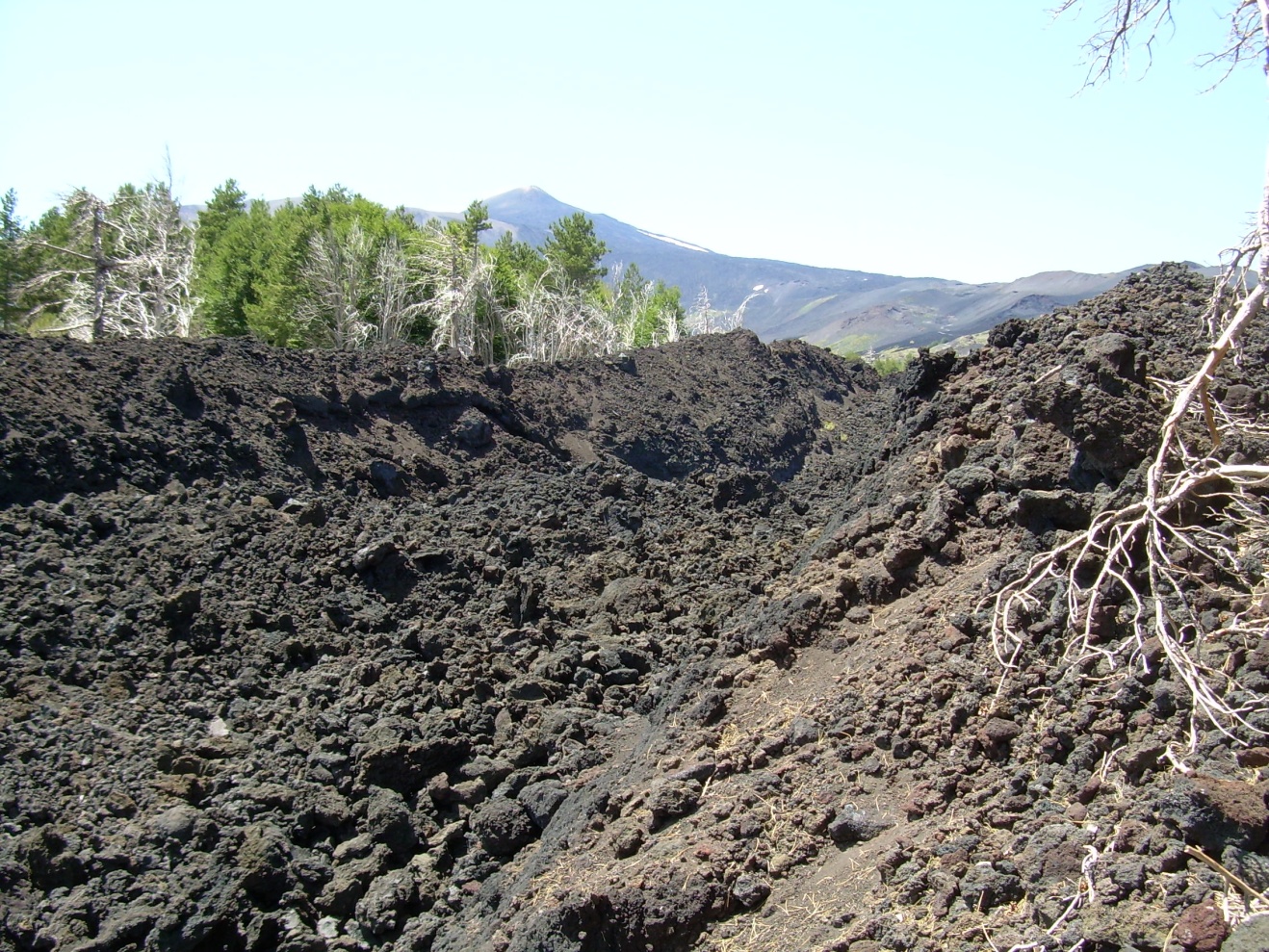 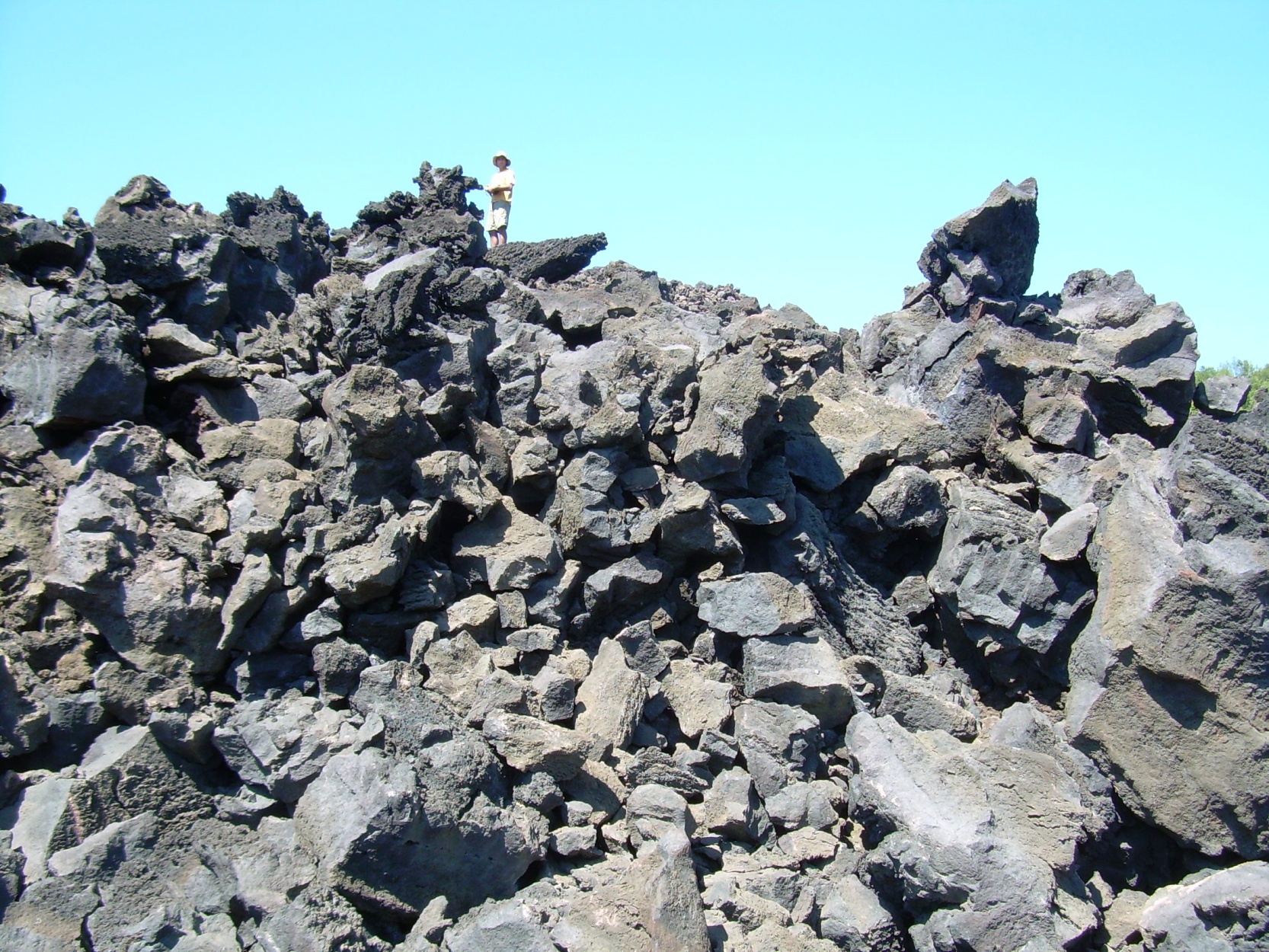 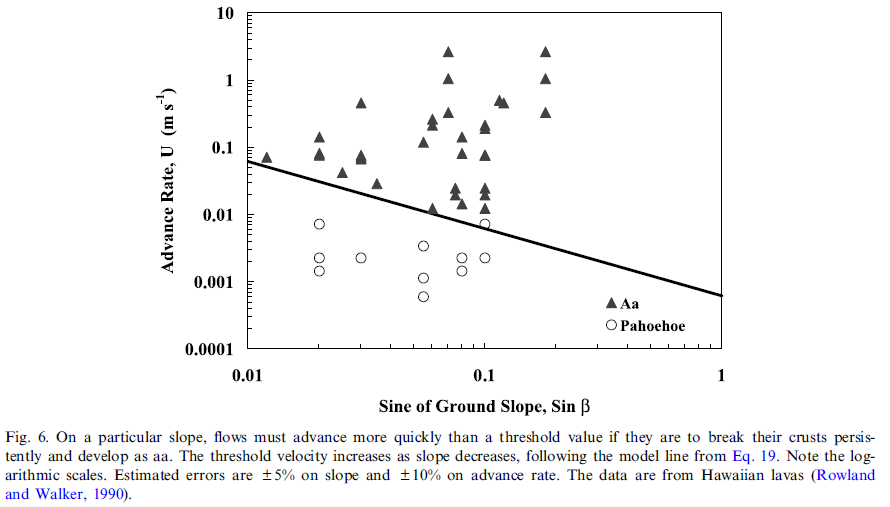 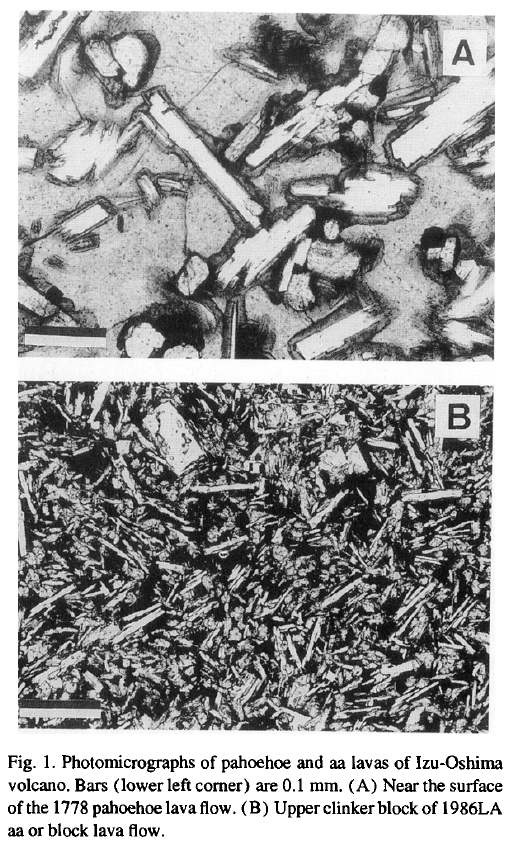 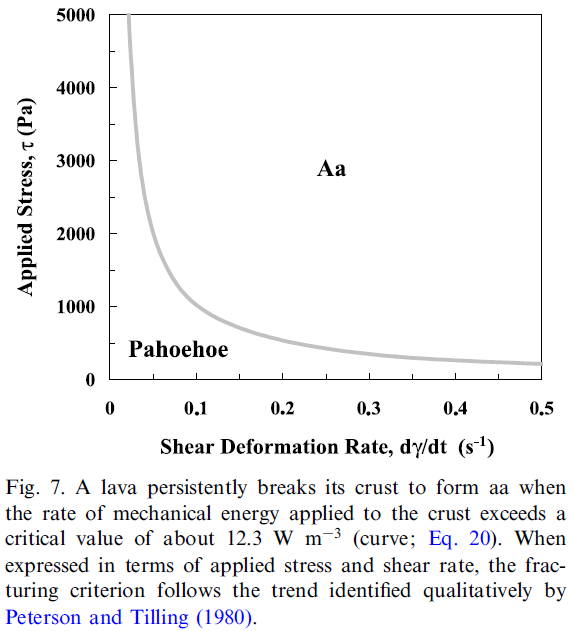 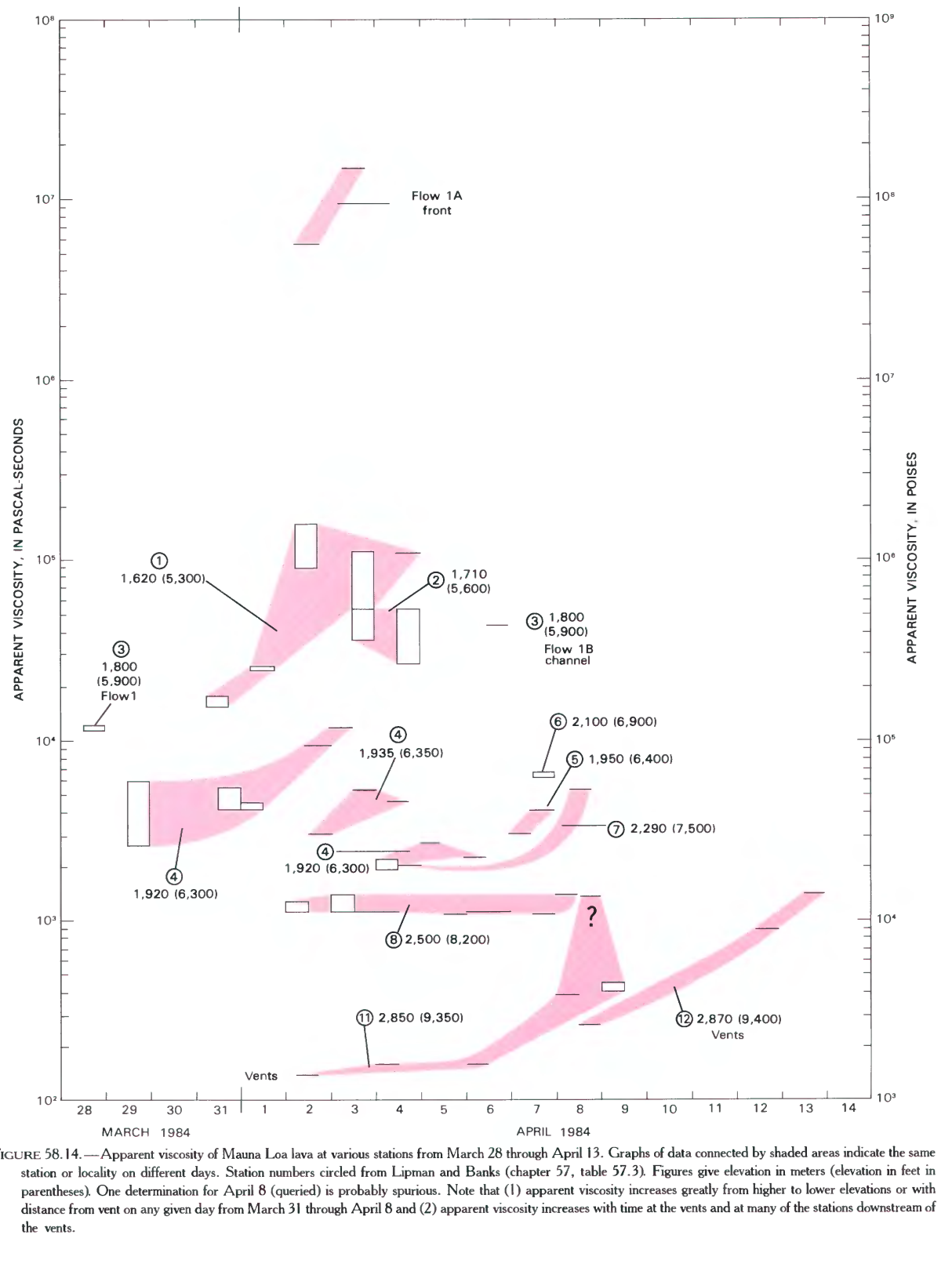 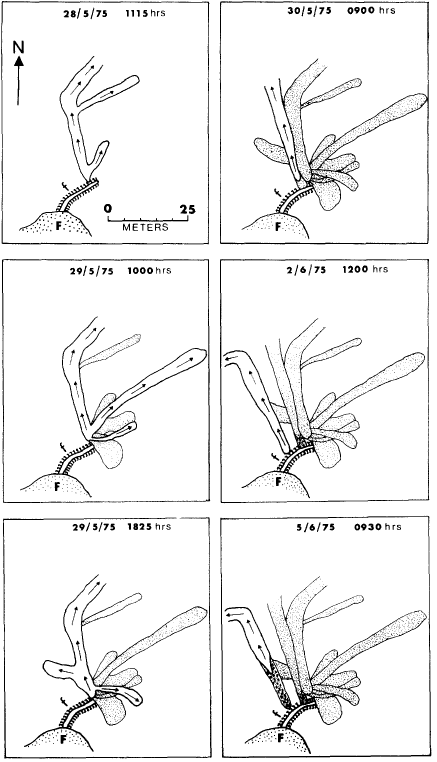 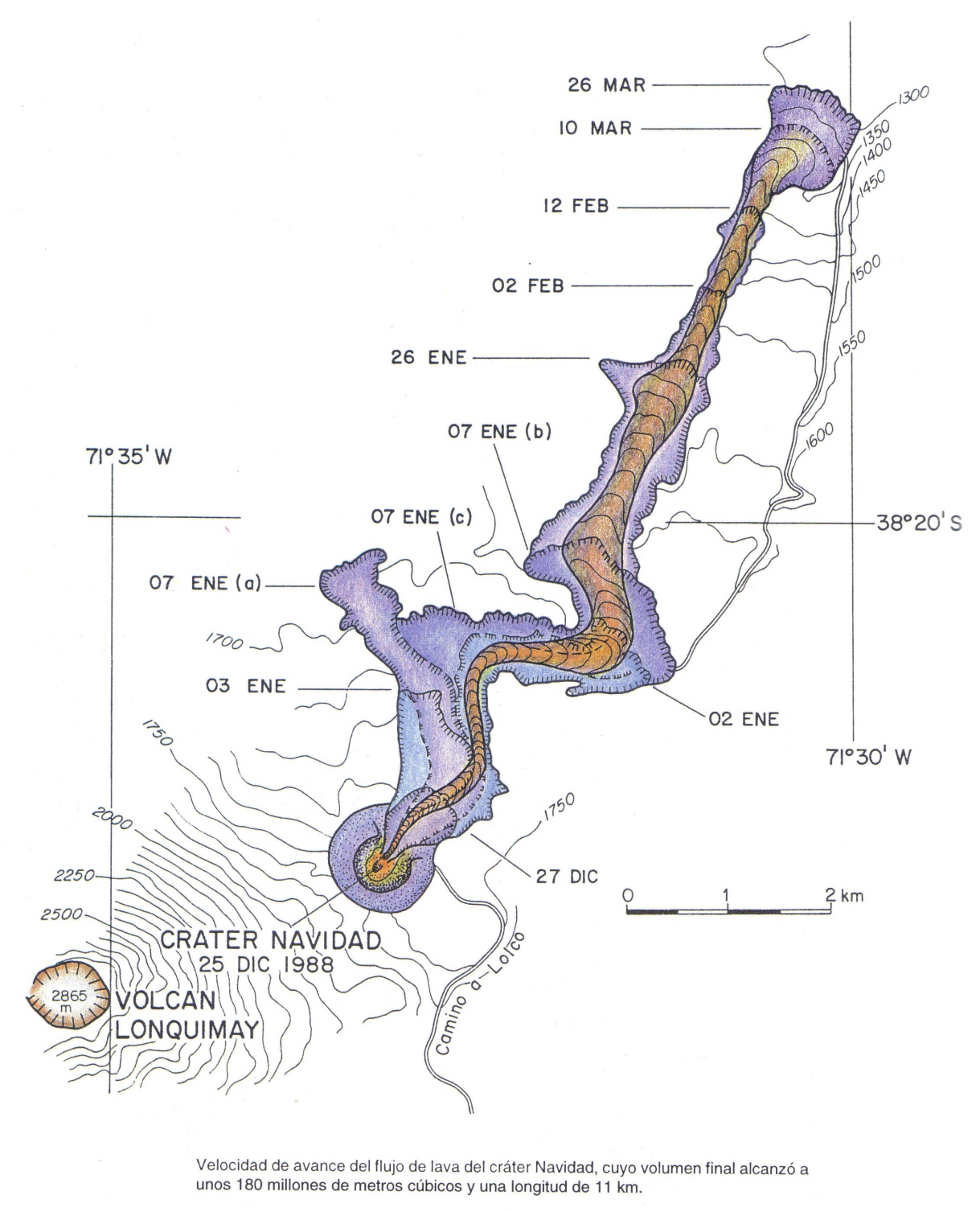 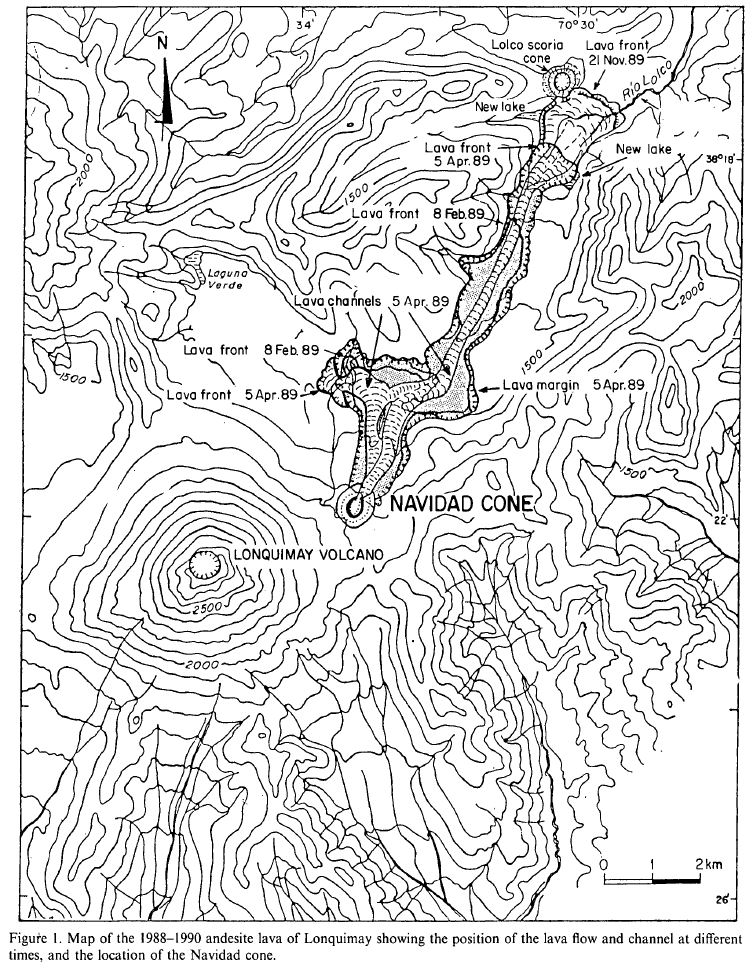 Erupción del Lonquimay, 1988-89. Aprox. 9 km en 1 año
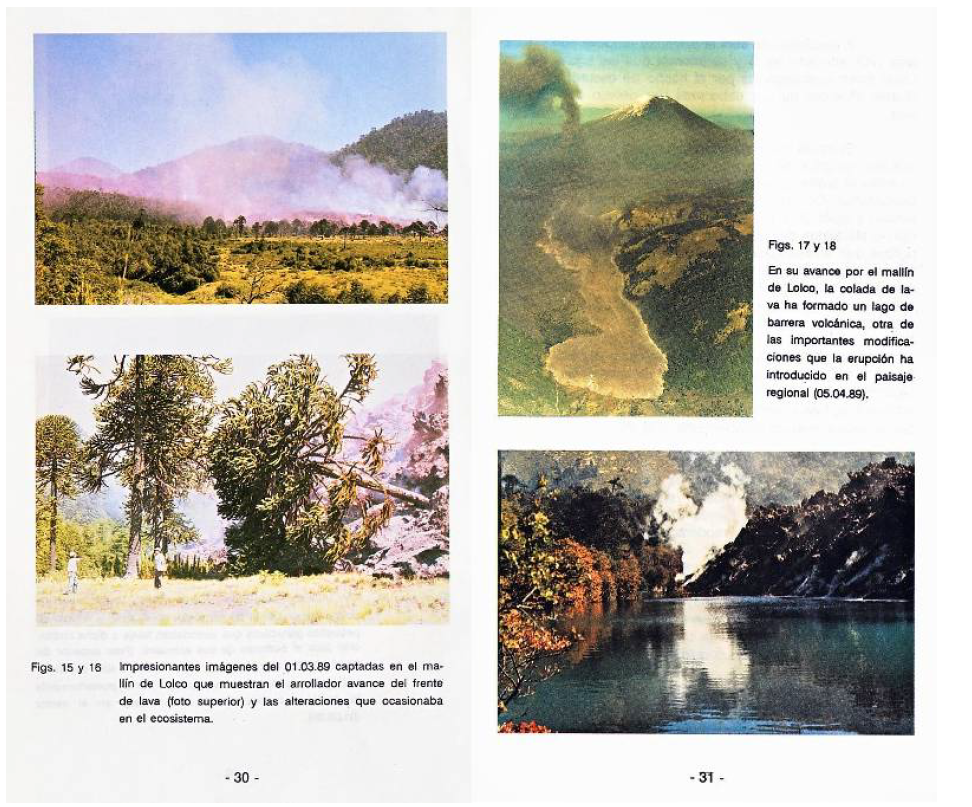 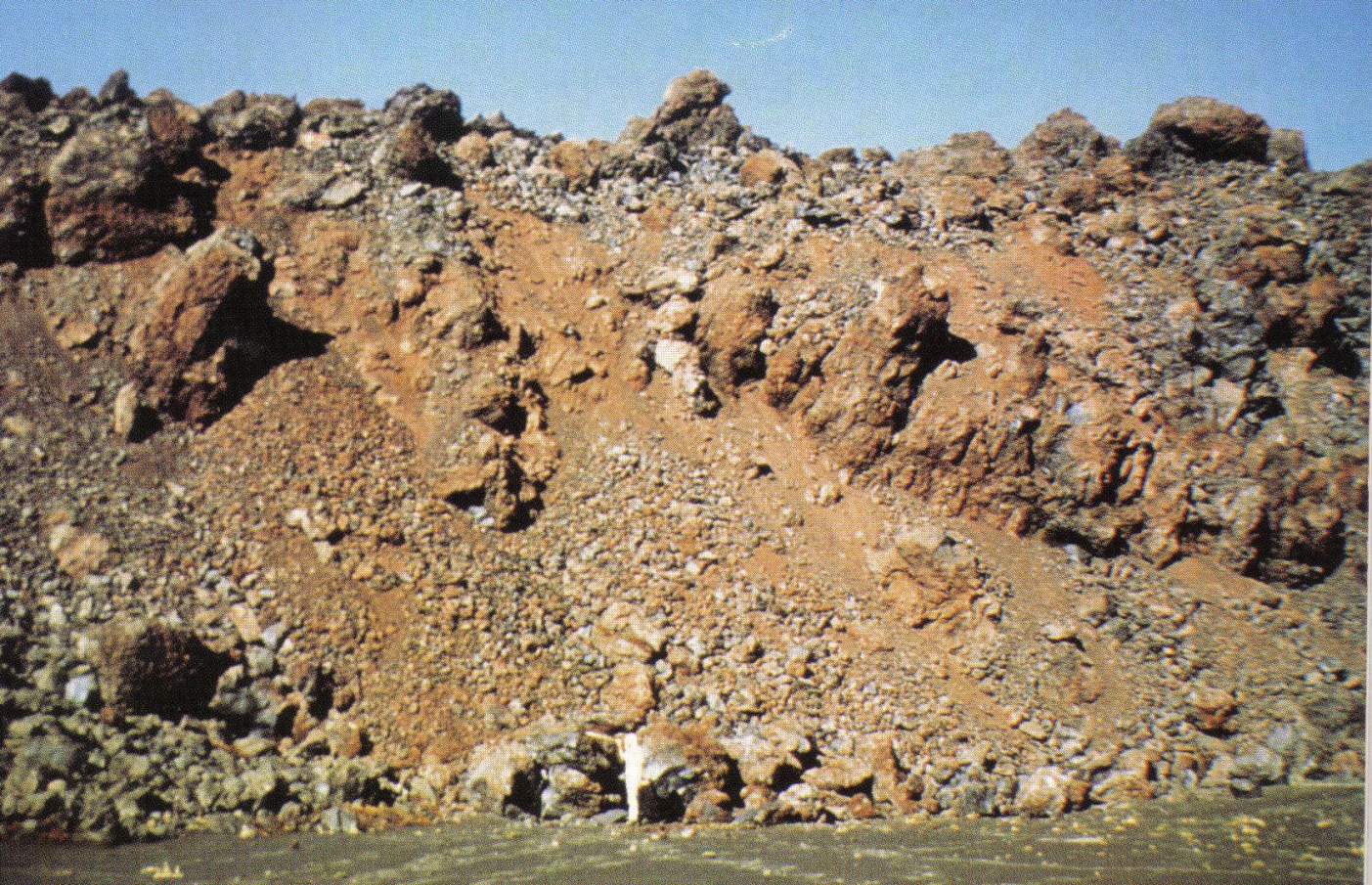 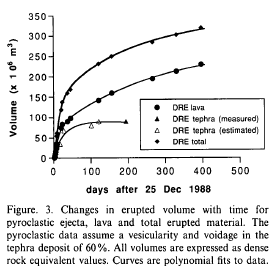 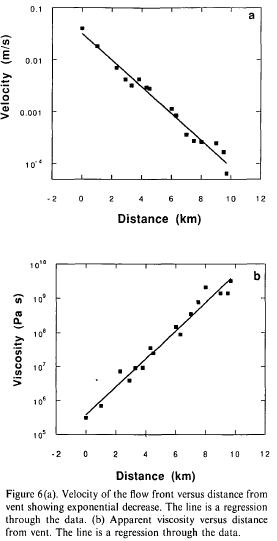 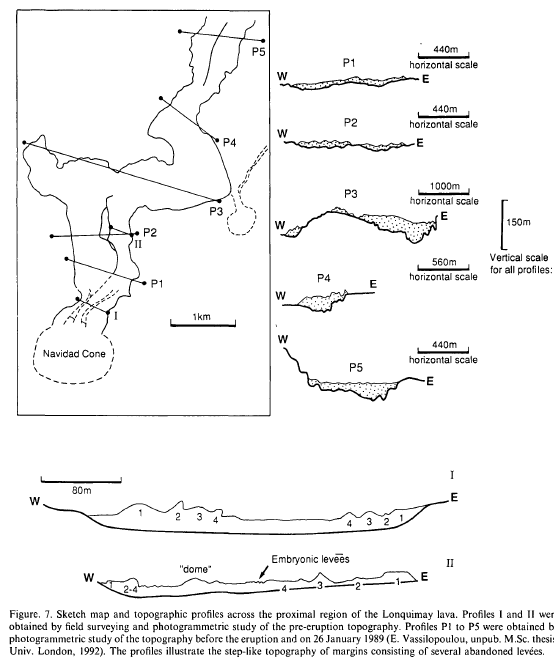 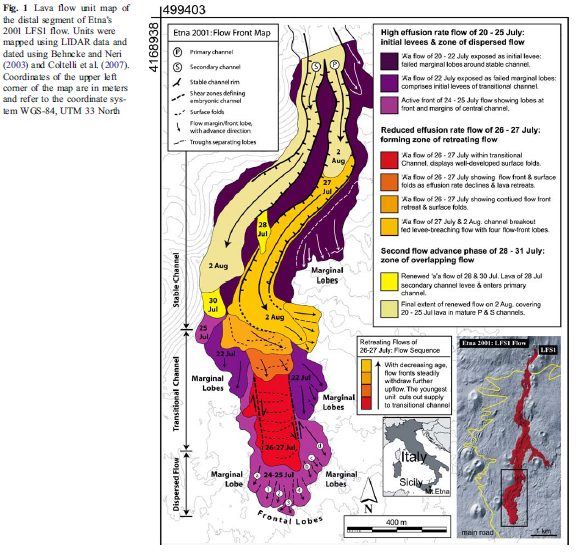 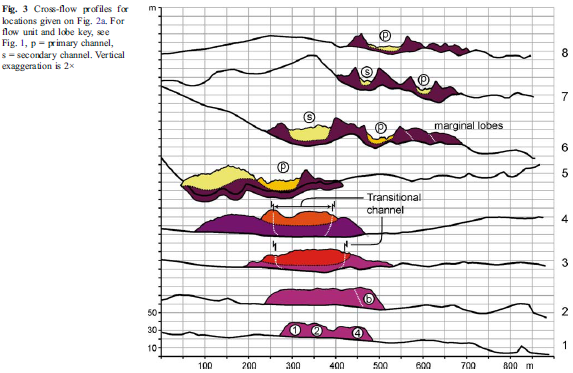 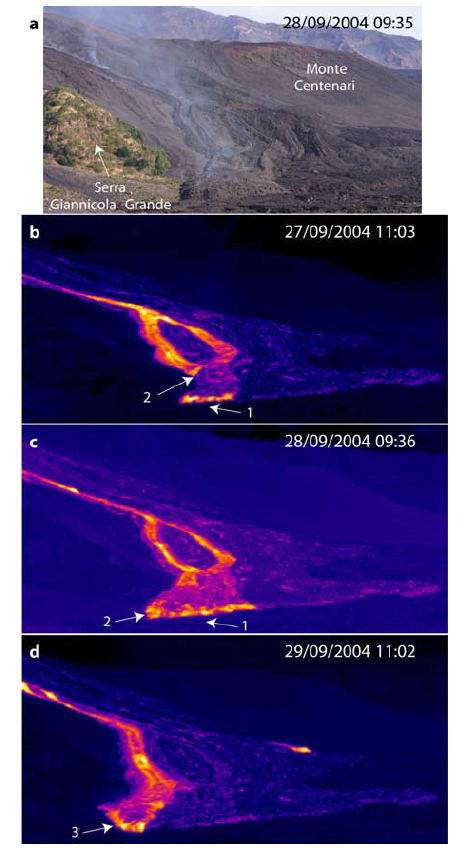 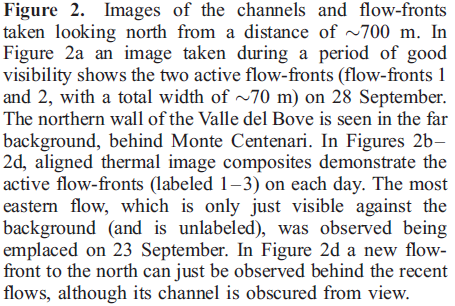 Medidas de mitigación
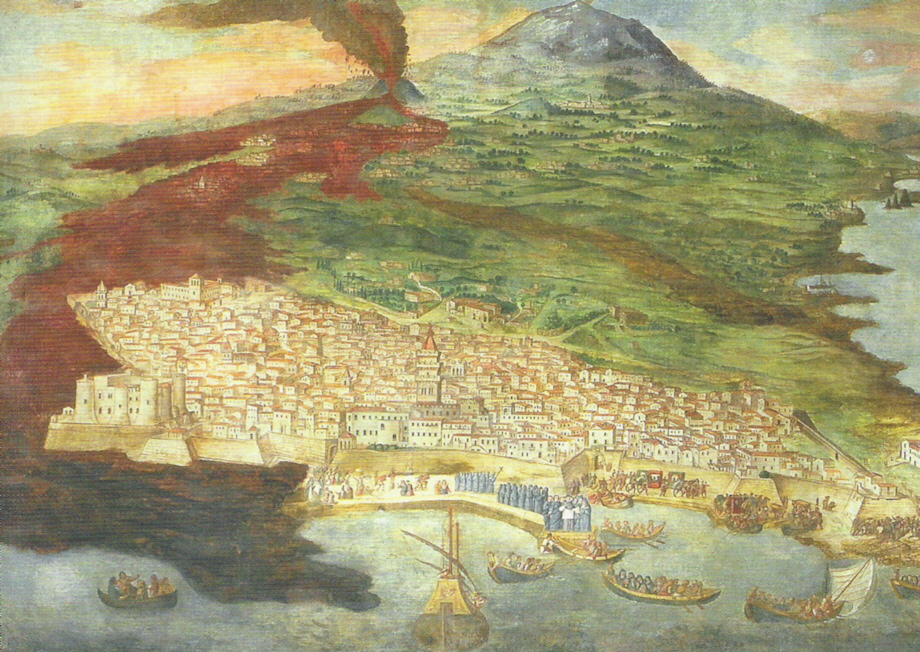 Etna, 1669
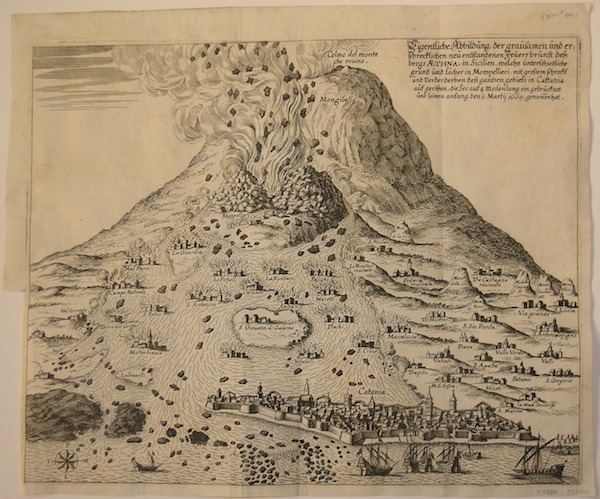 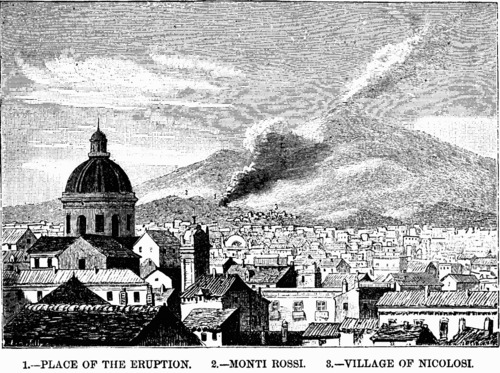 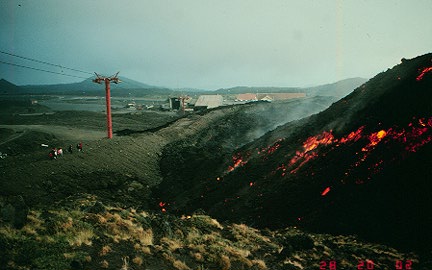 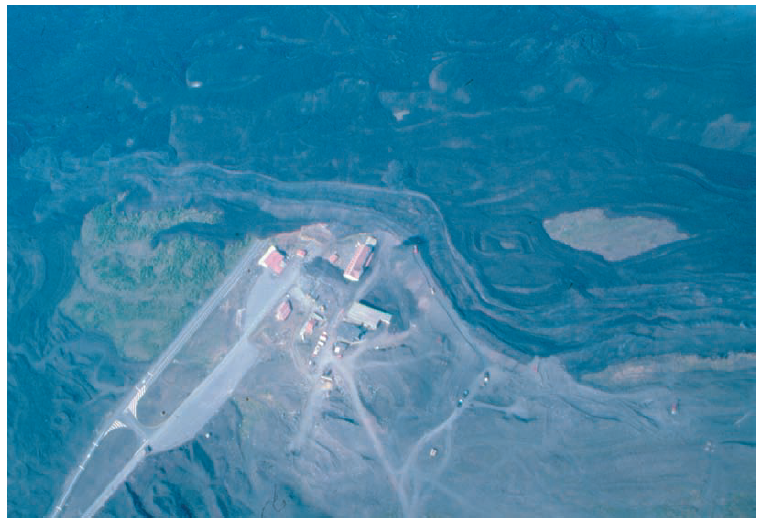 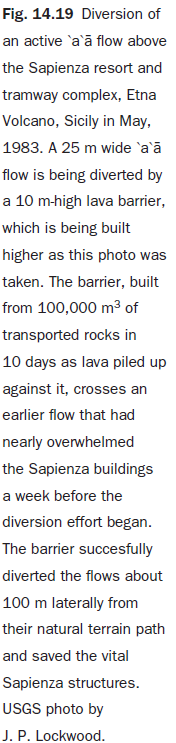 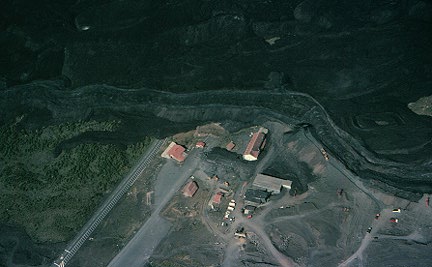 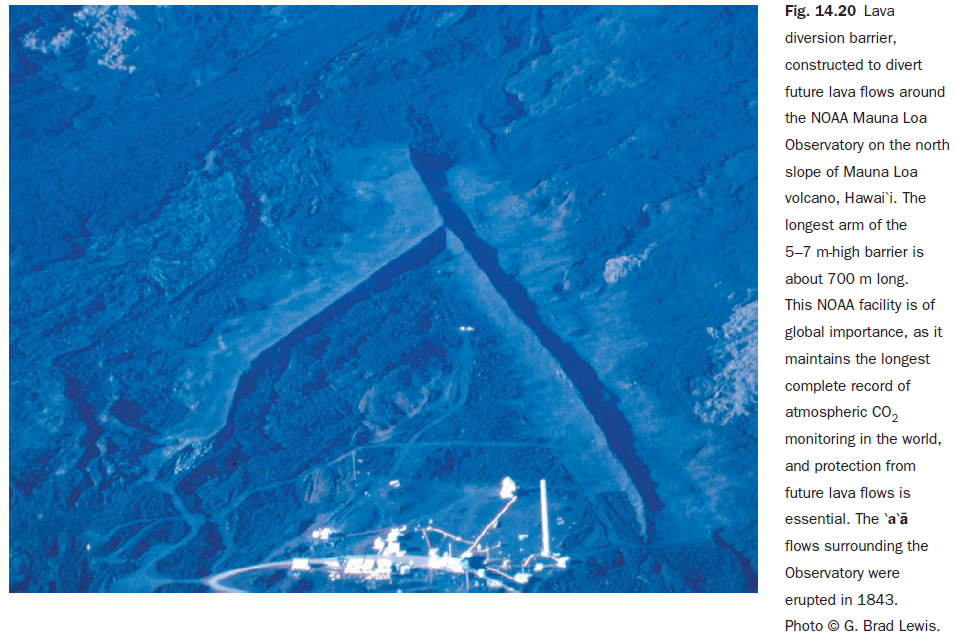 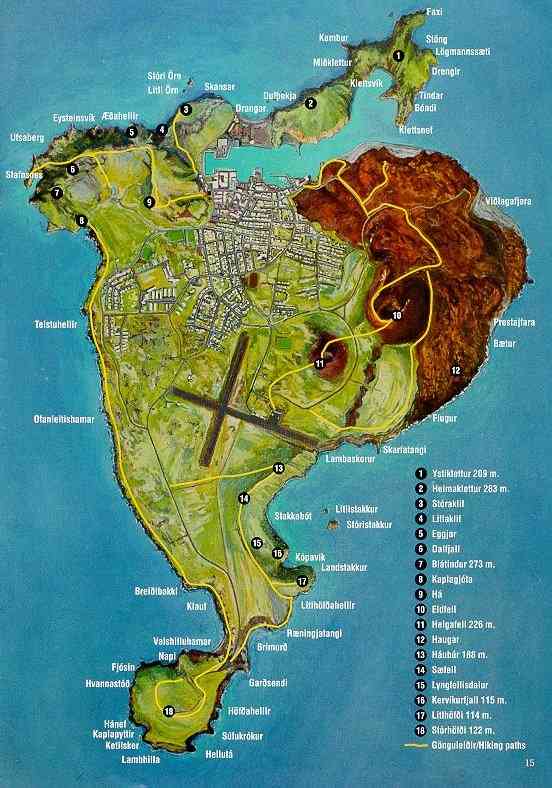 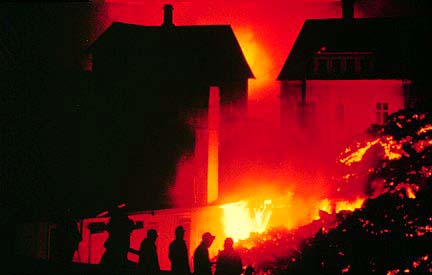 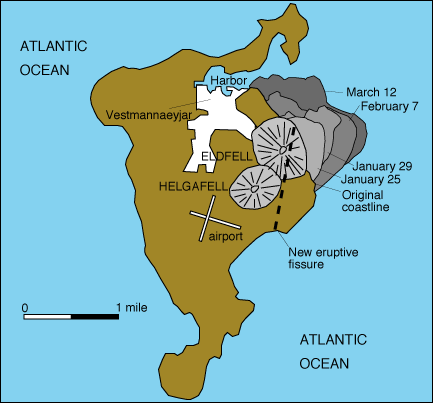 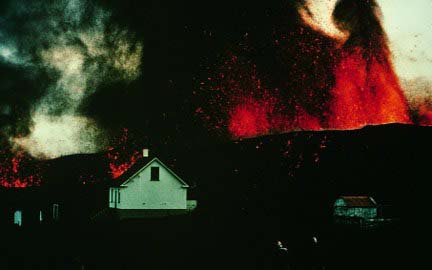 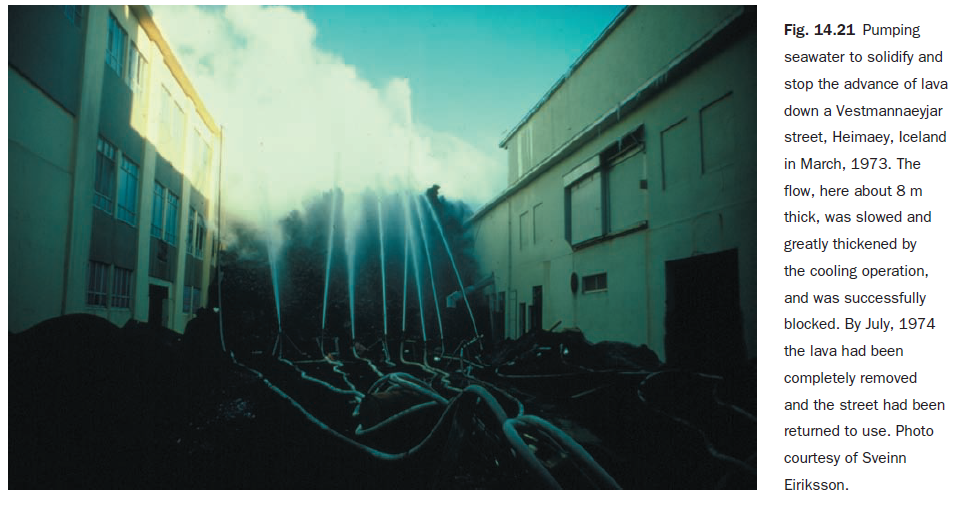 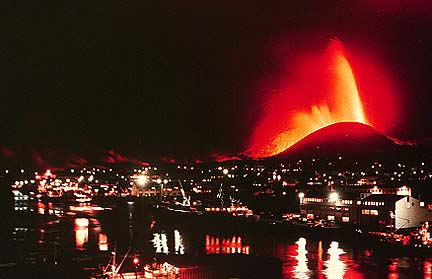 Lavas de bloques
Volcán San Pedro, norte de Chile
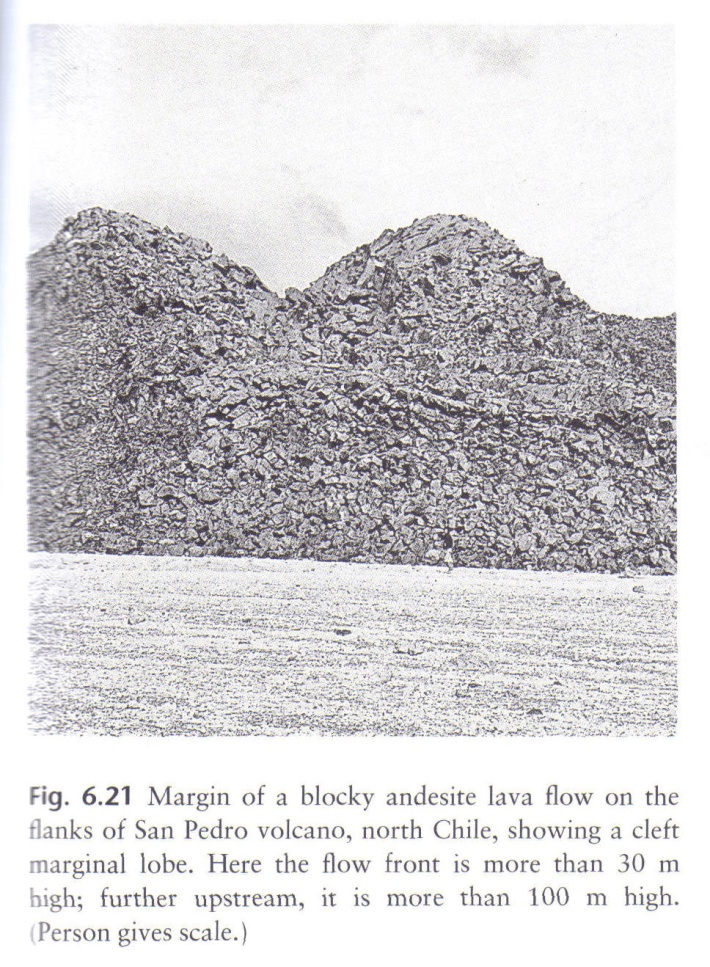 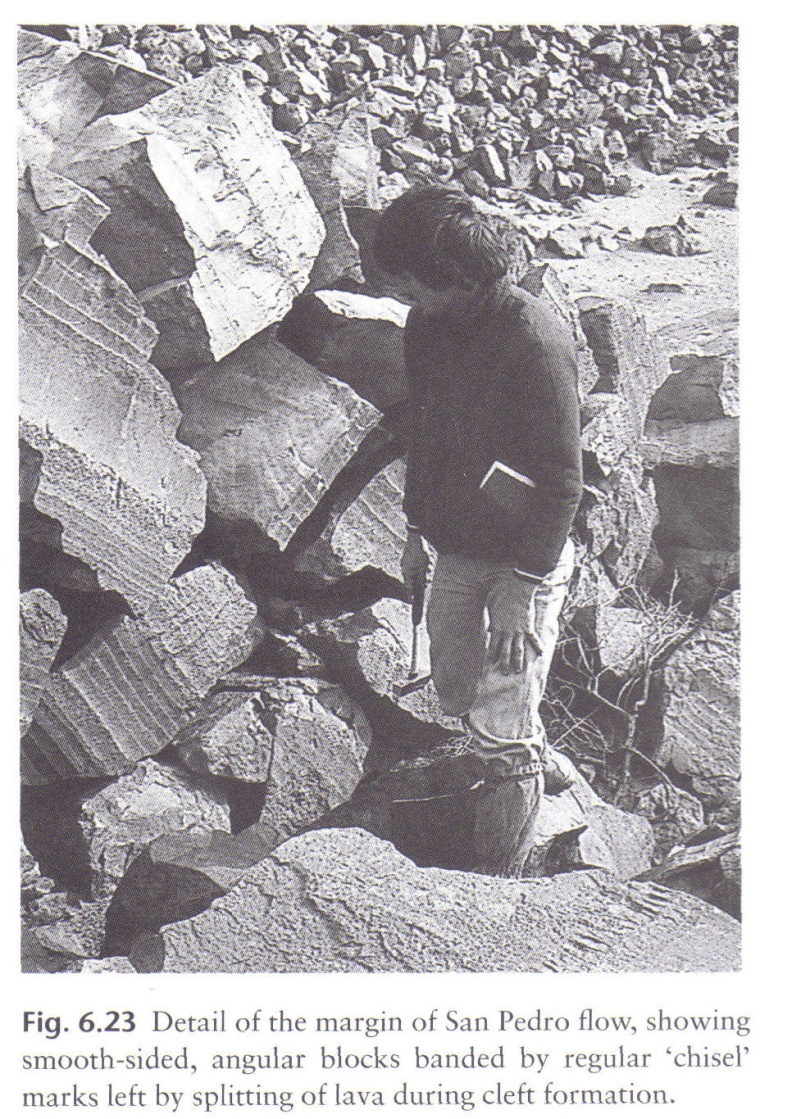 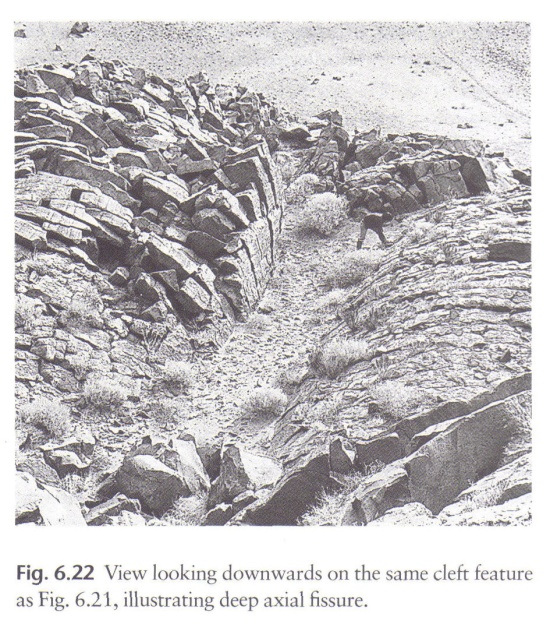 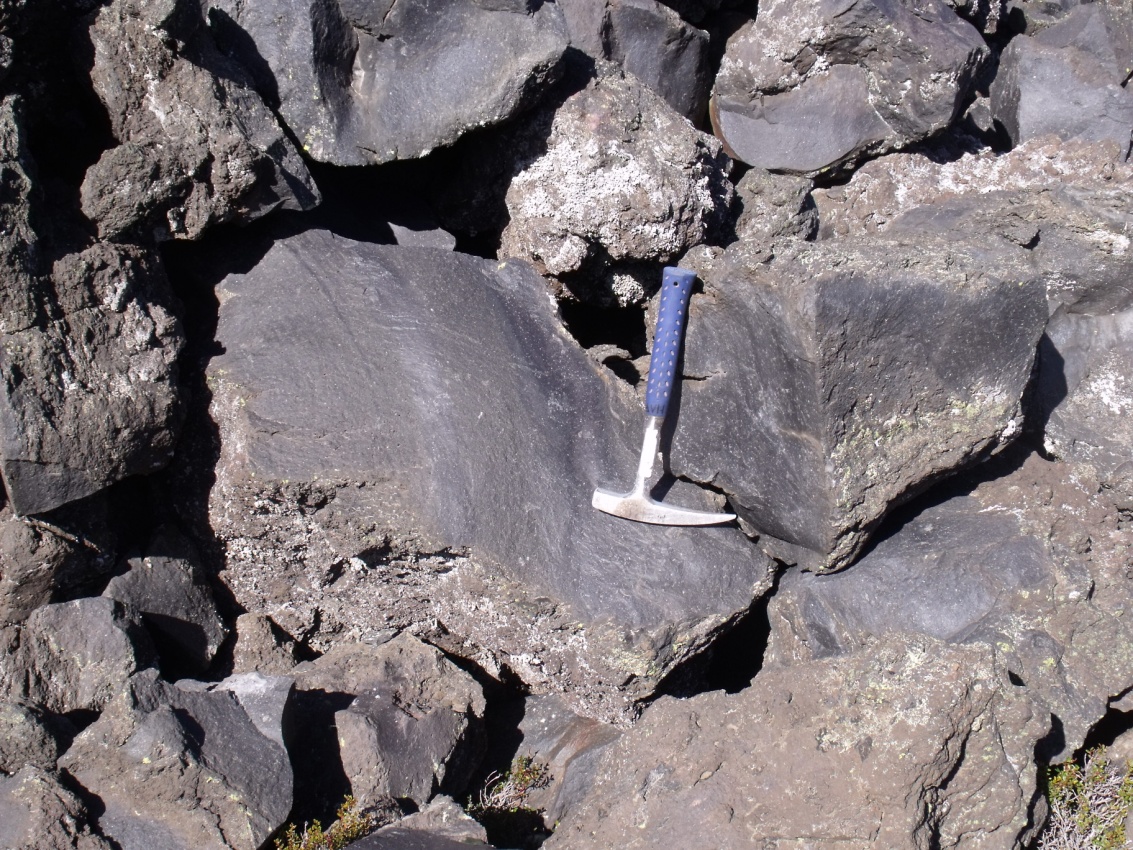 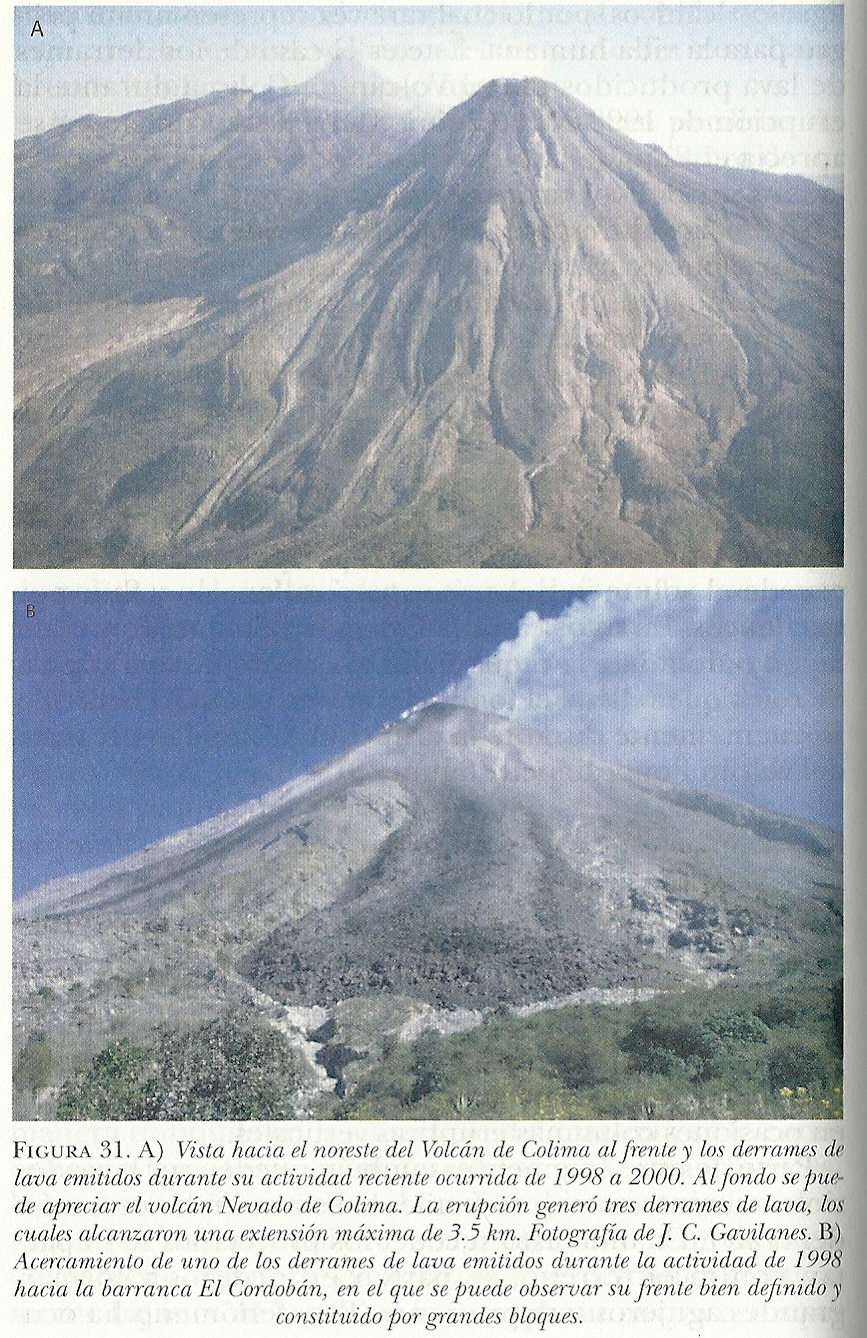 Volcán Colima, erupción 1998-2000
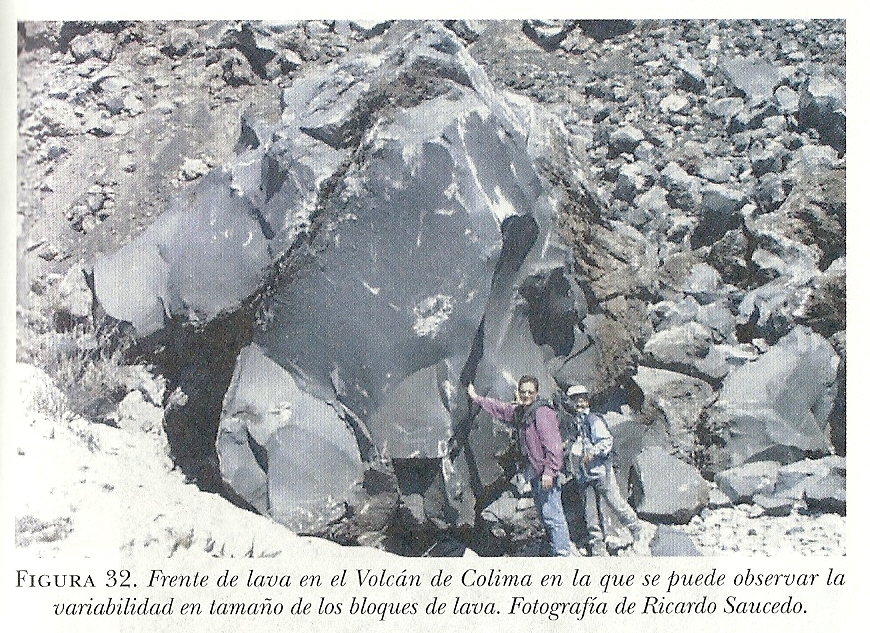 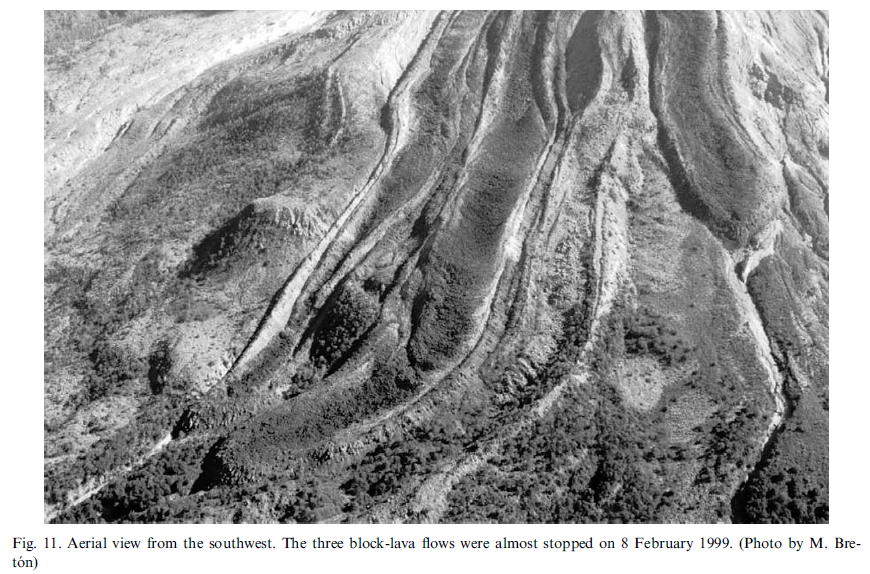 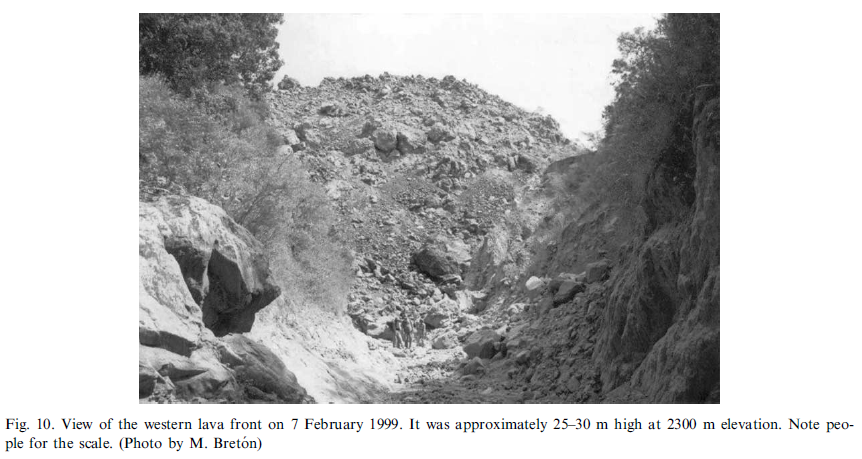 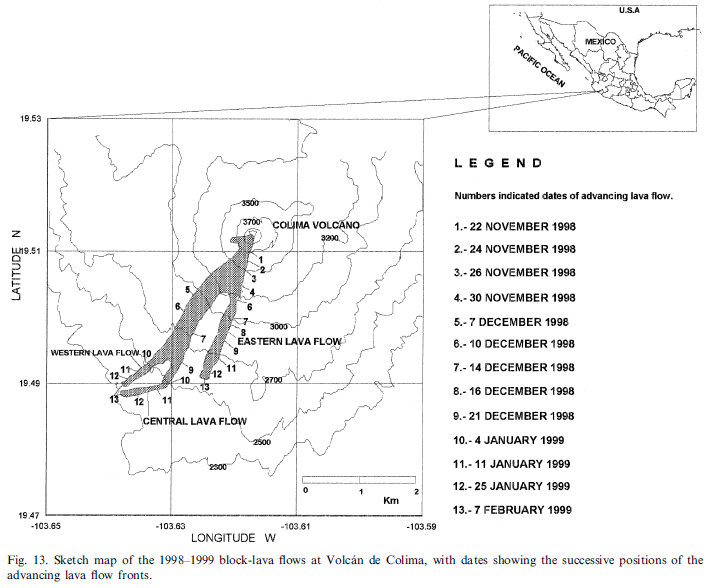 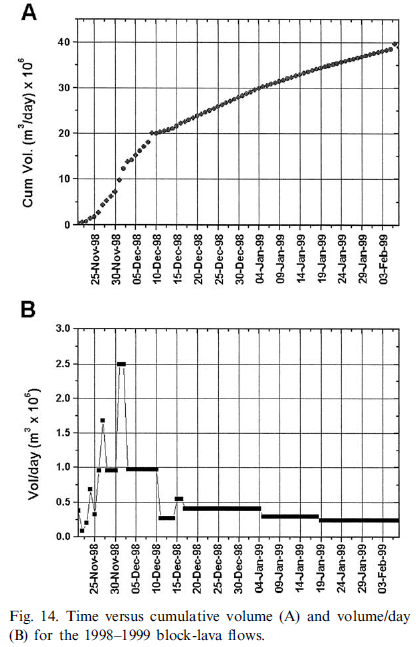 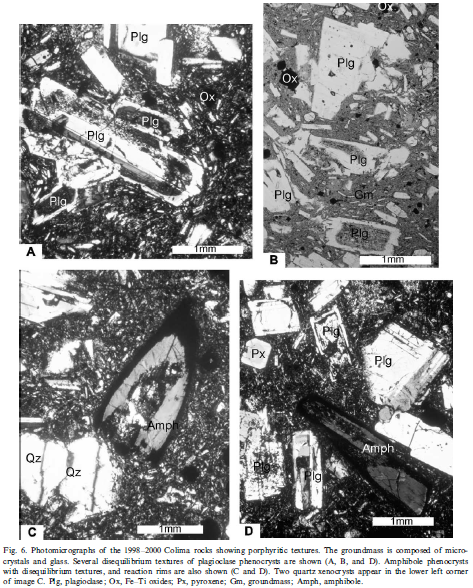 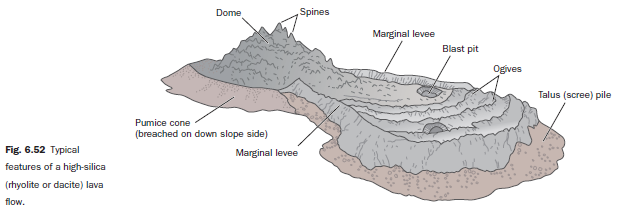 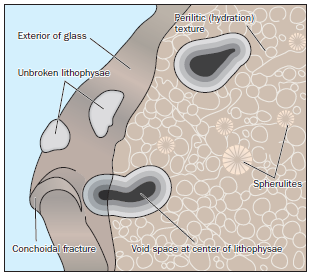 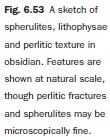 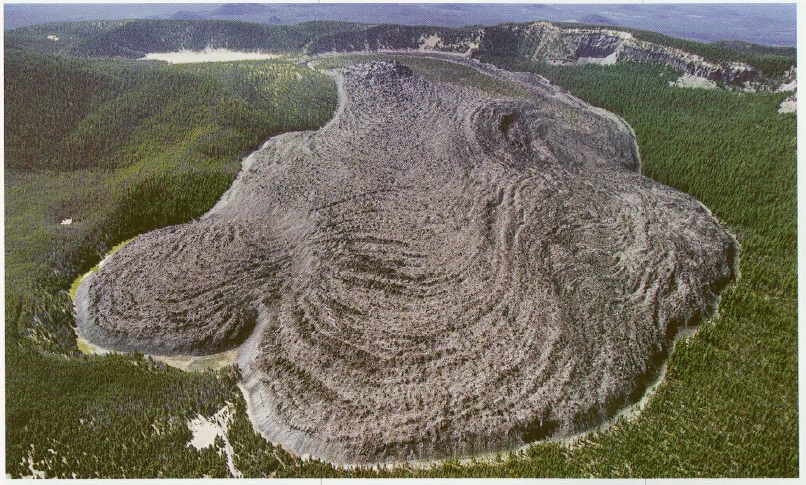 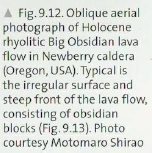 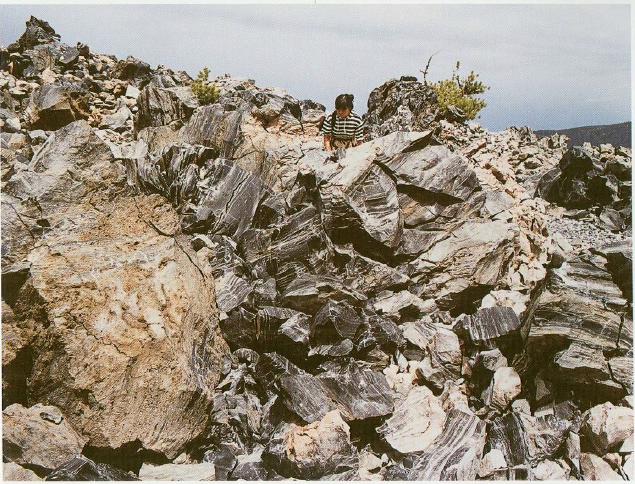 Plateaus volcánicos
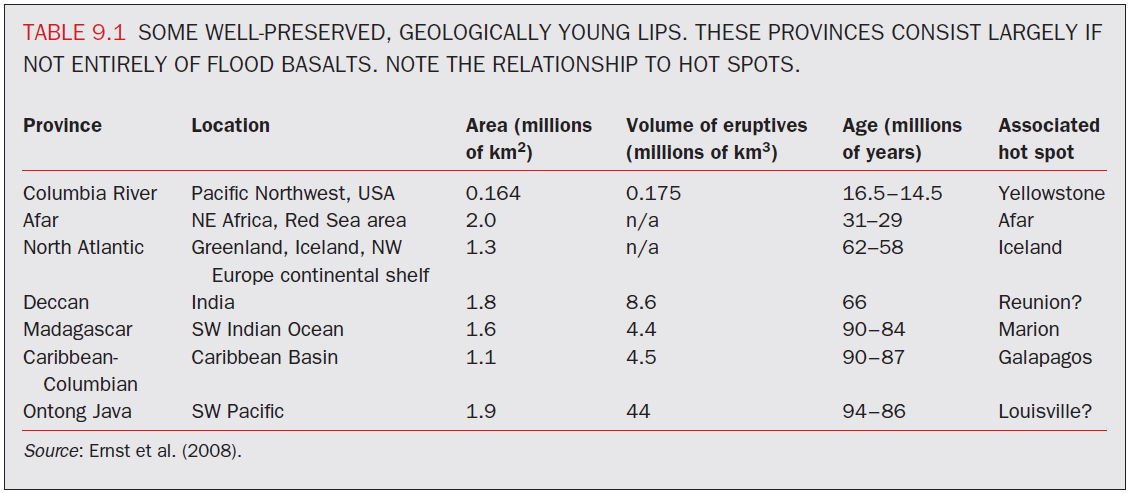 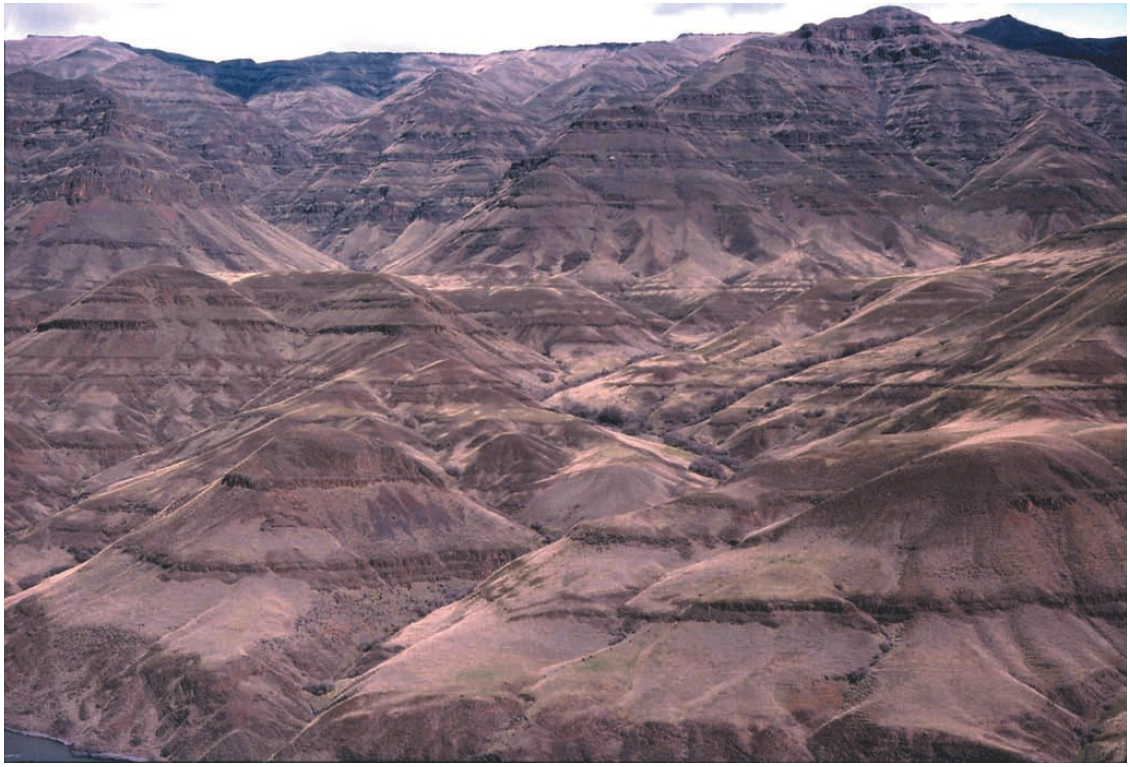 Deccan traps, India ~65Ma
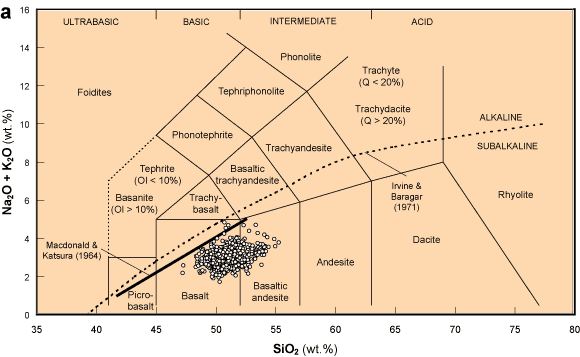 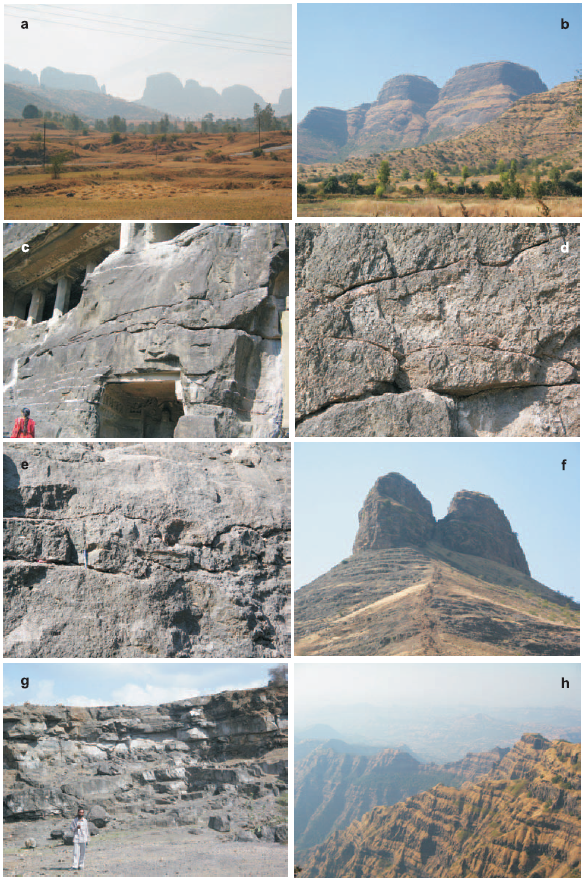 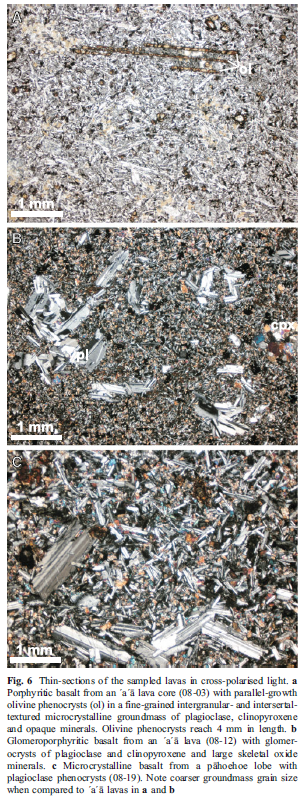 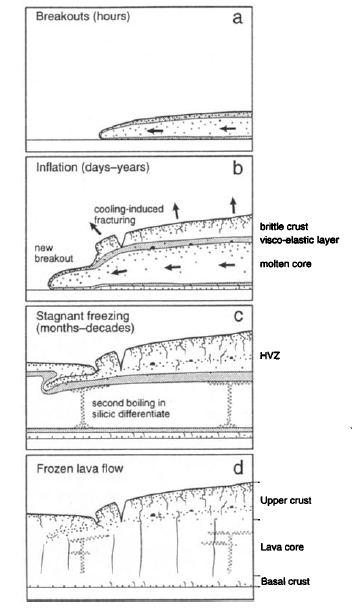 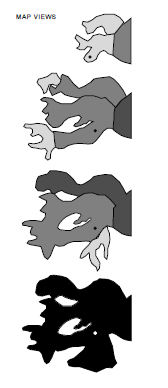 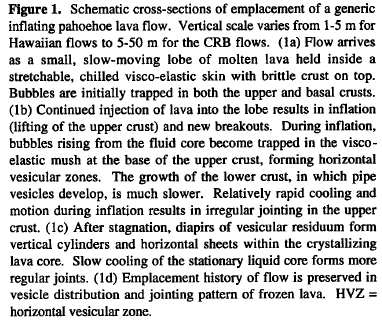 Ejemplos: Laki, Islandia 1783-1785
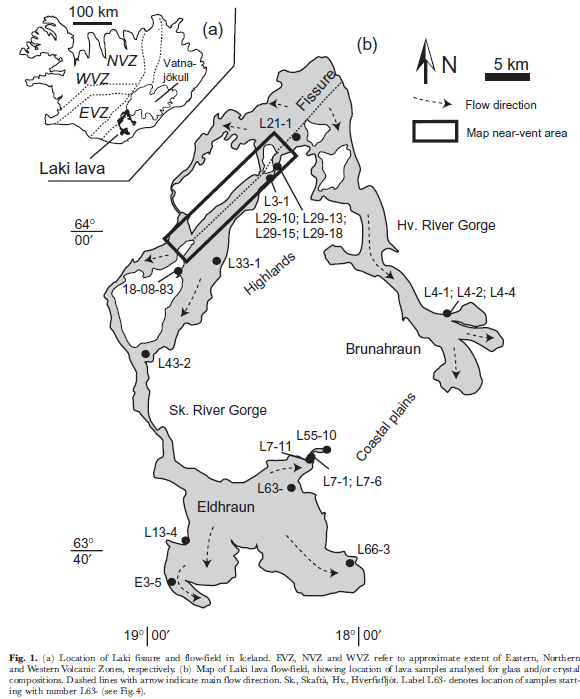 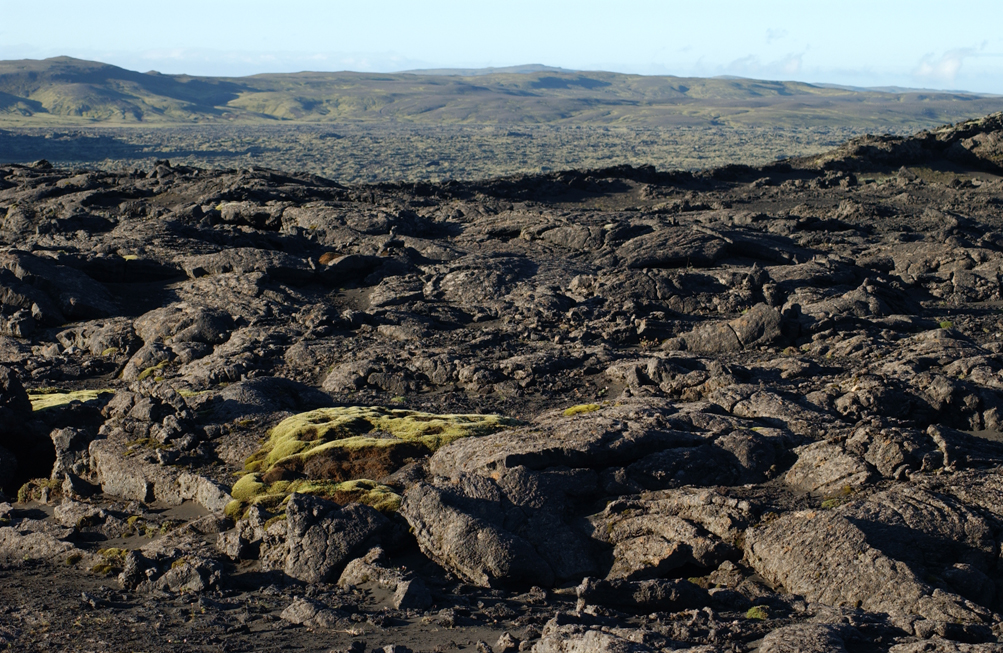 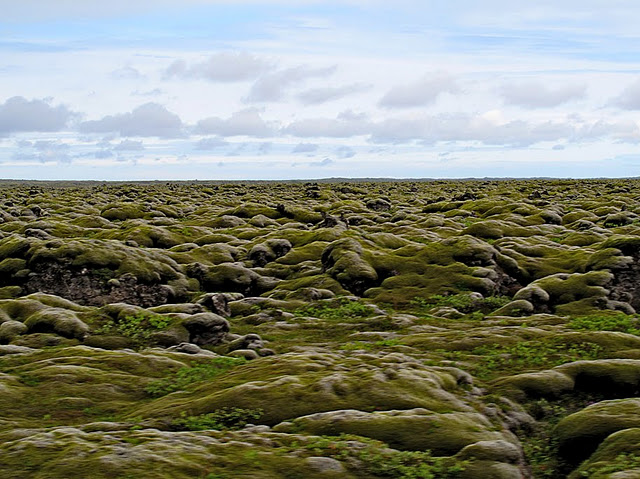 Tipos de flujo de lava
Simples
Compuestos
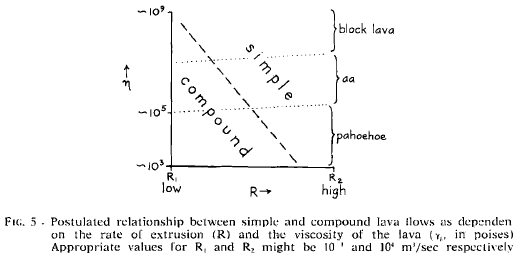 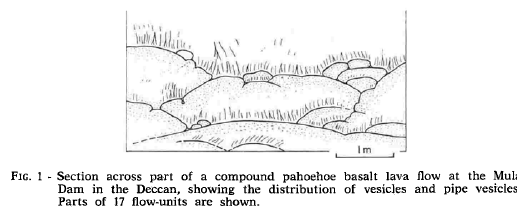 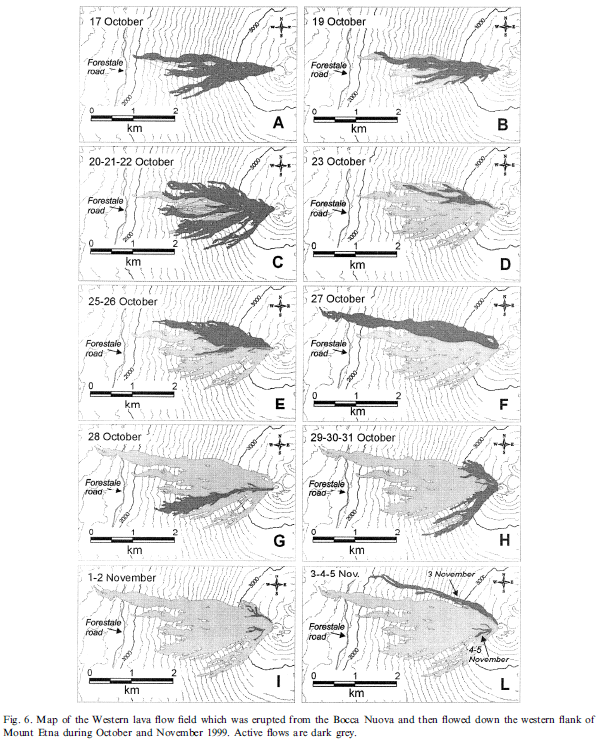 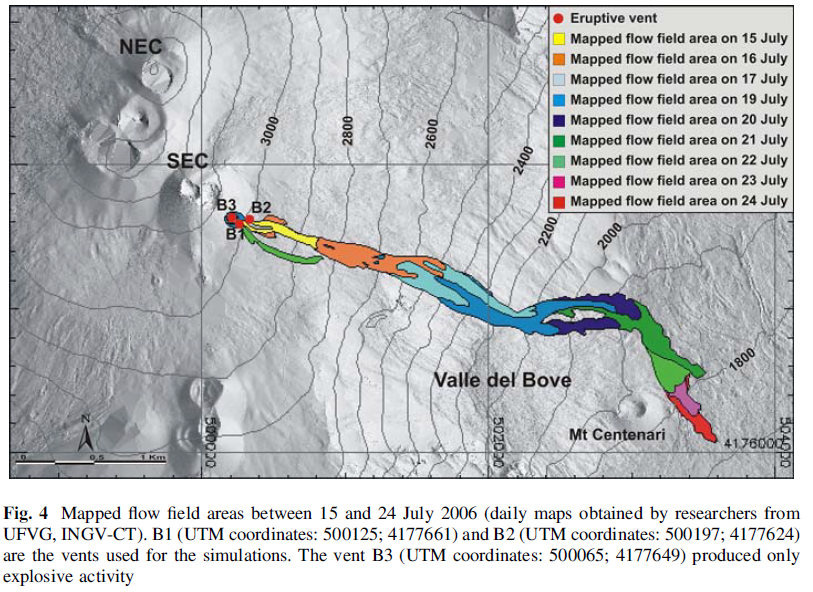 Factores en el alcance final de una lava
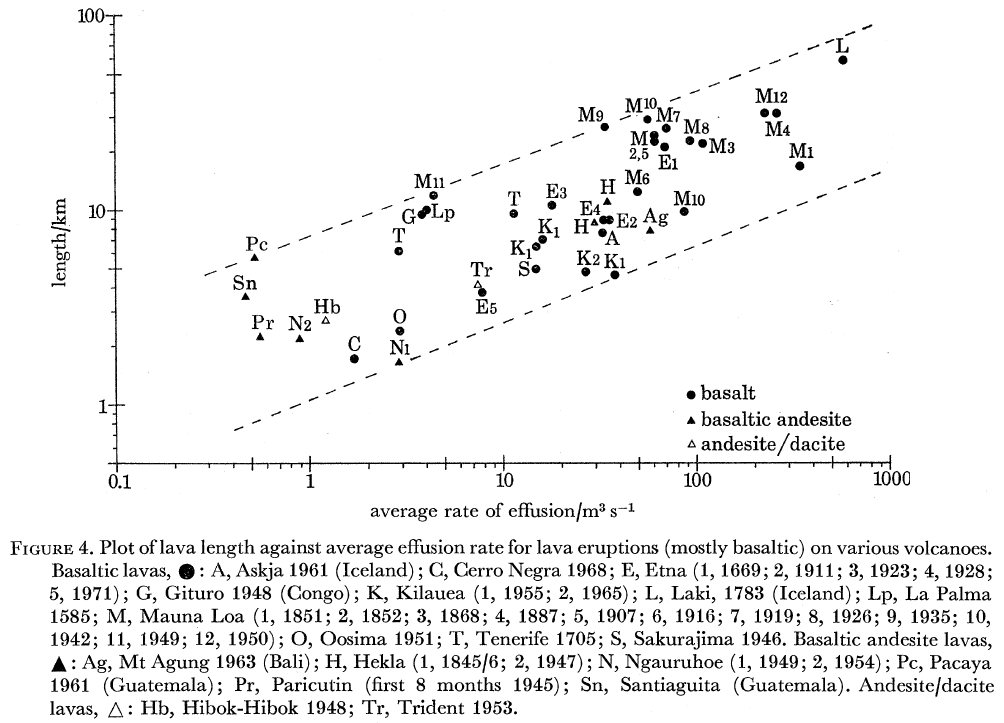 Walker, 1973
Geometría de los volcanes controlados por la tasa eruptiva?
Etna
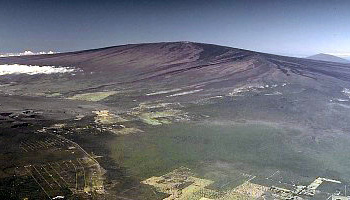 Mauna Loa
¿Cuando se detiene una lava?
Número de Gratz
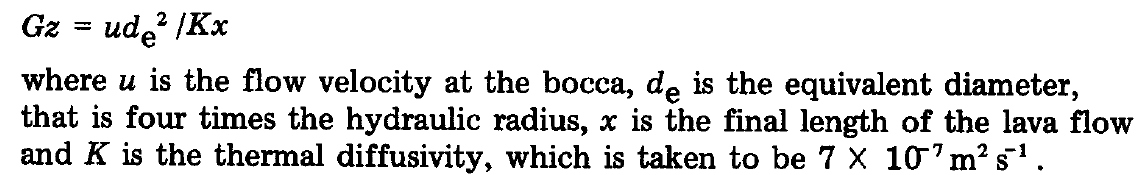 Lavas se detienen cuando  Gz disminuye a valores de 230-370 aprox.
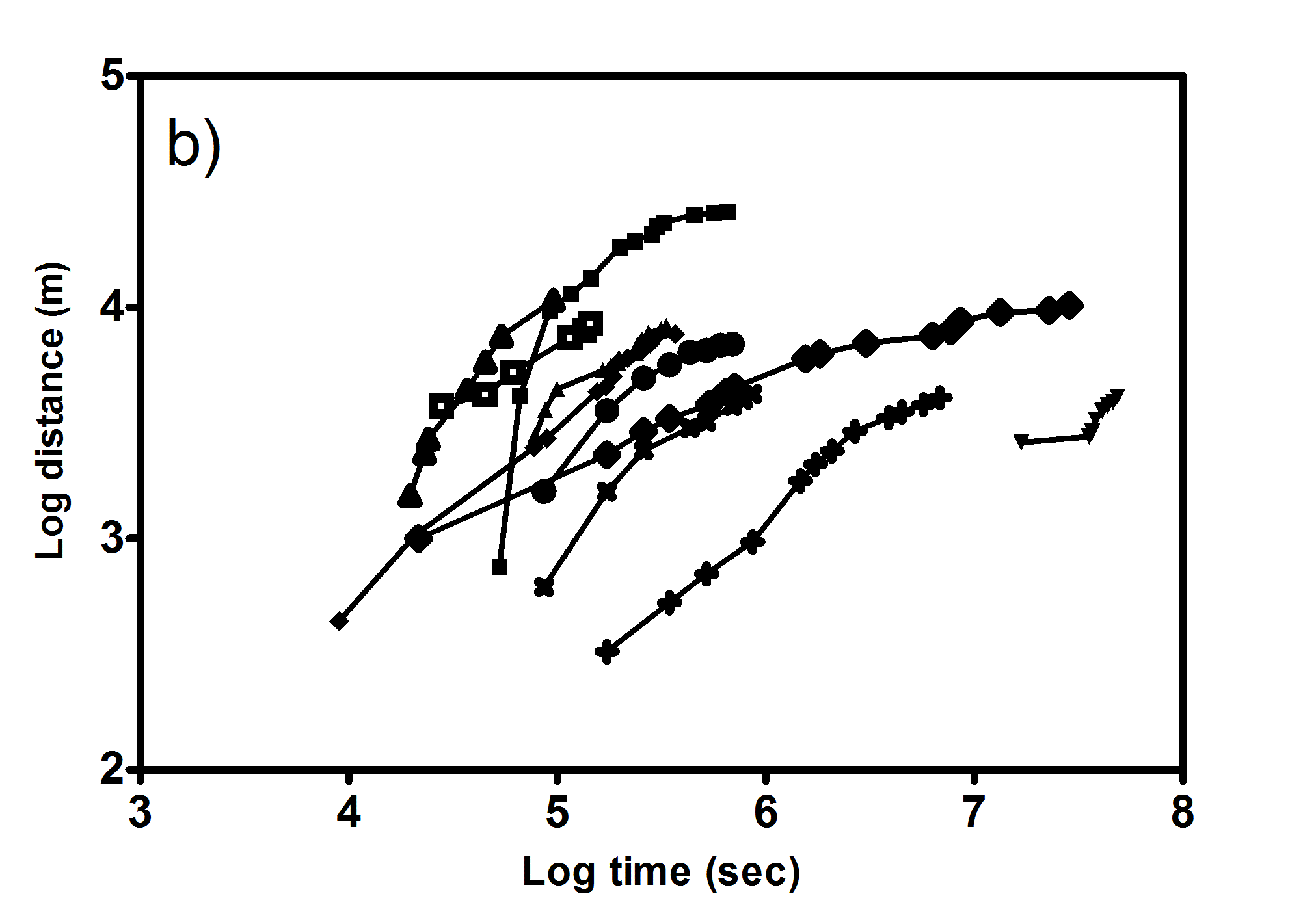 Dinámica de flujos de lava
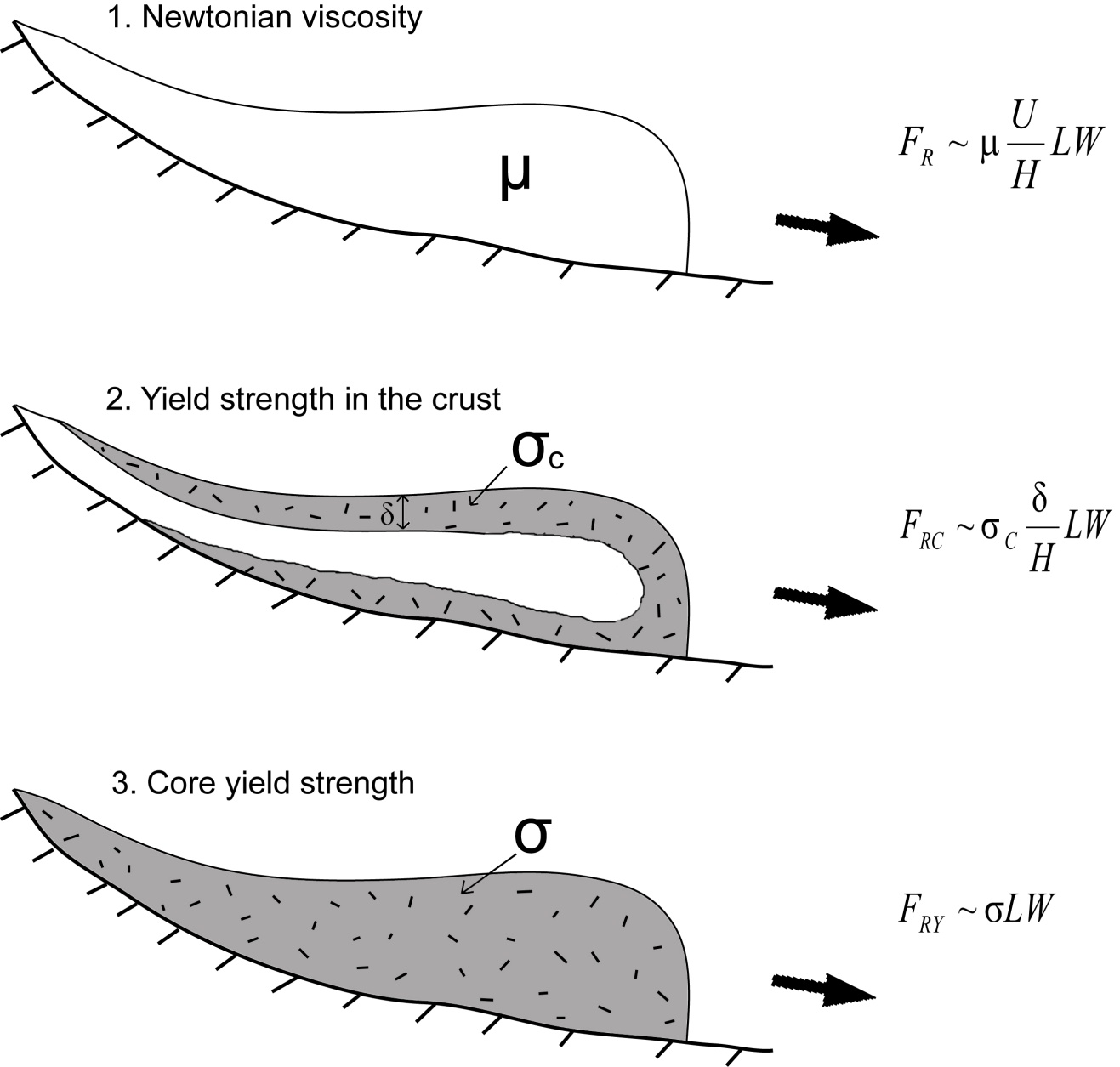 Control sobre un flujo.
¿Qué fuerzas son importantes?
Análisis dimensional
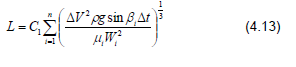 Newtoniano
Yield strength
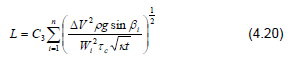 Yield strength en la corteza externa
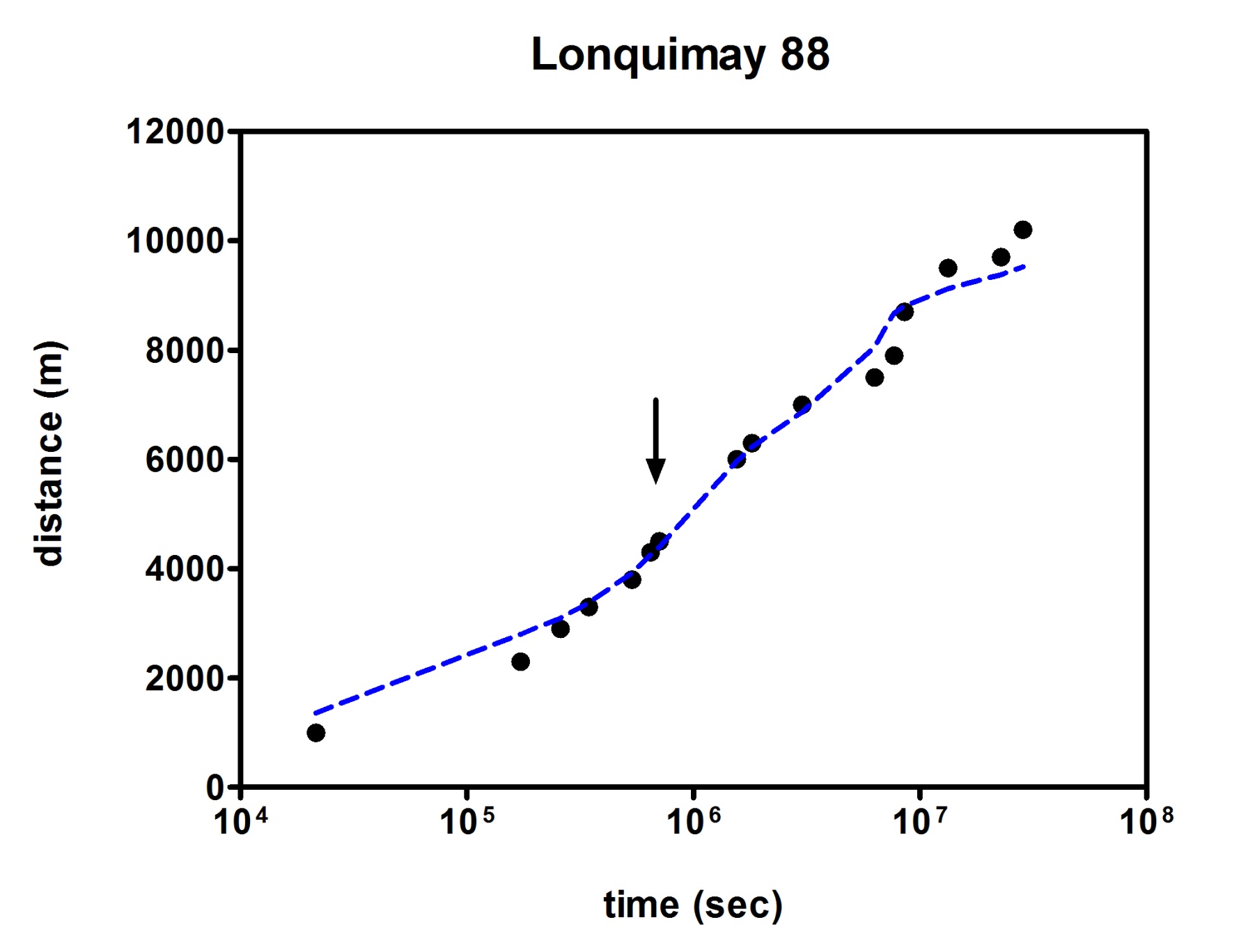 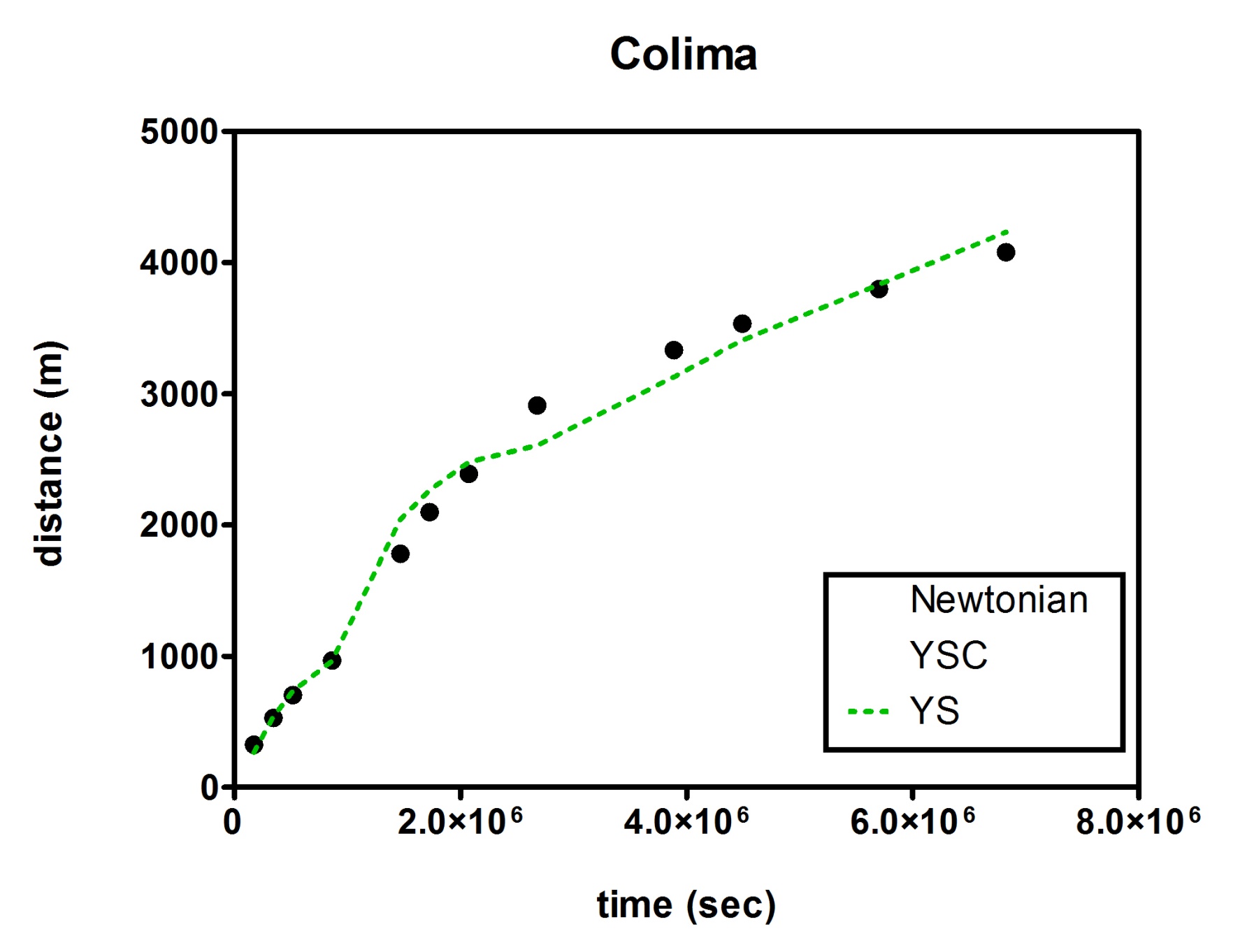 Viscosidad: 105 Pas y 4.5 x 106 Pas
YS: 4.7 x 105 Pa
YS: 1.6x105 Pa
Domos volcánicos
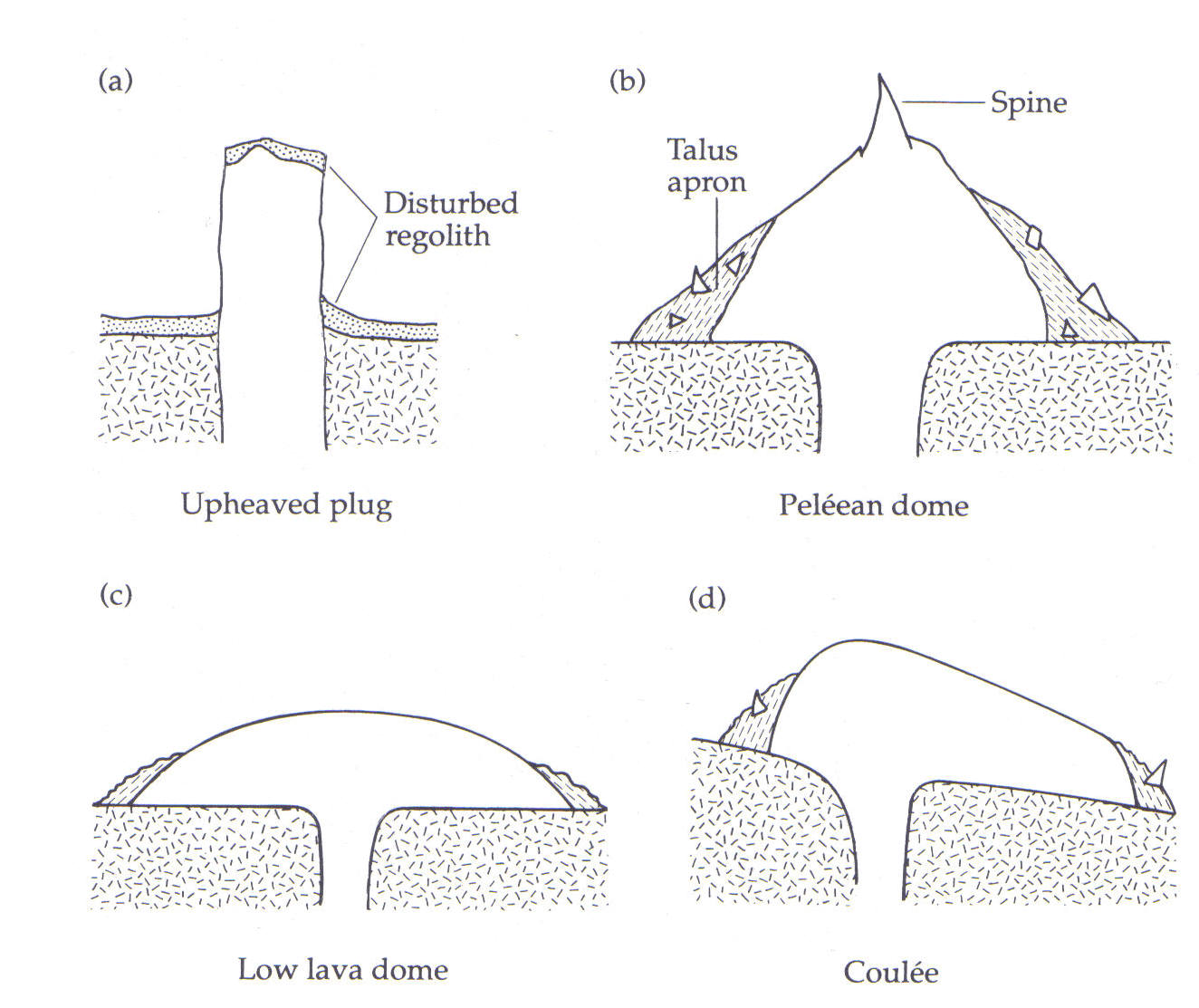 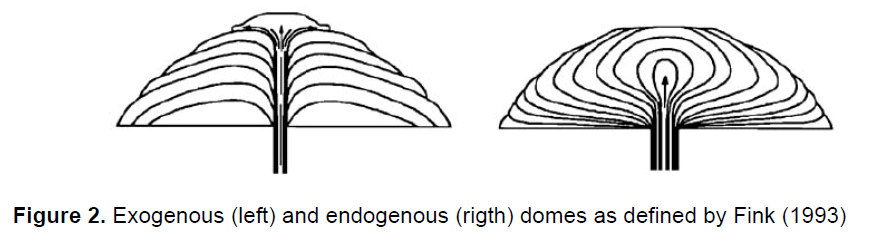 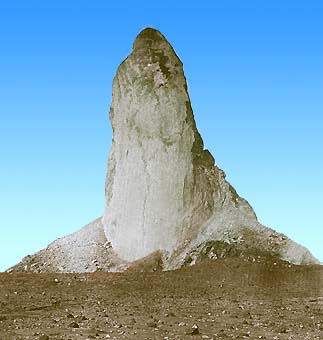 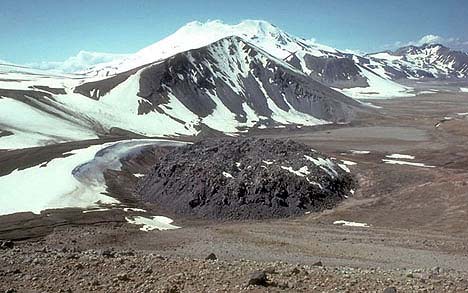 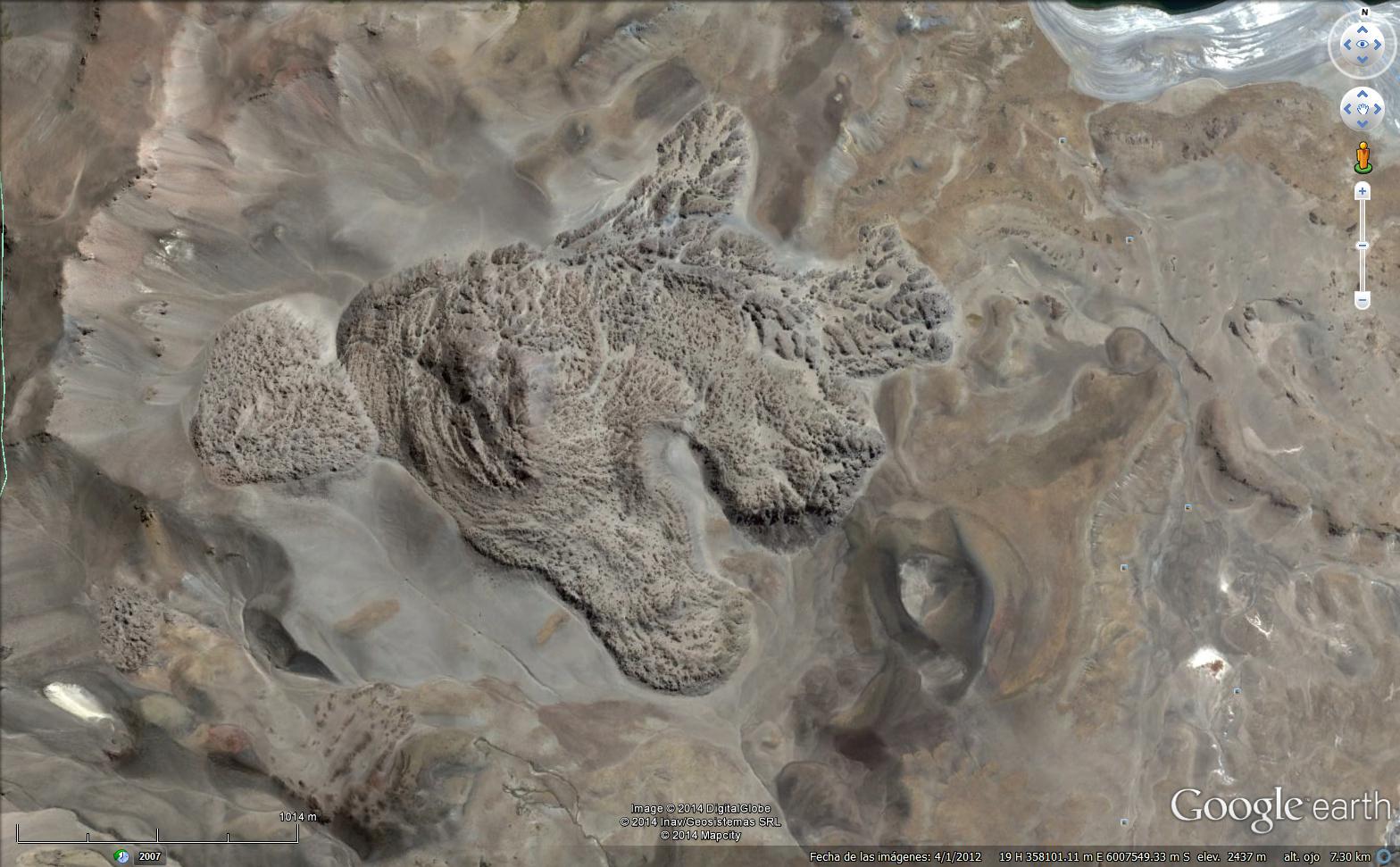 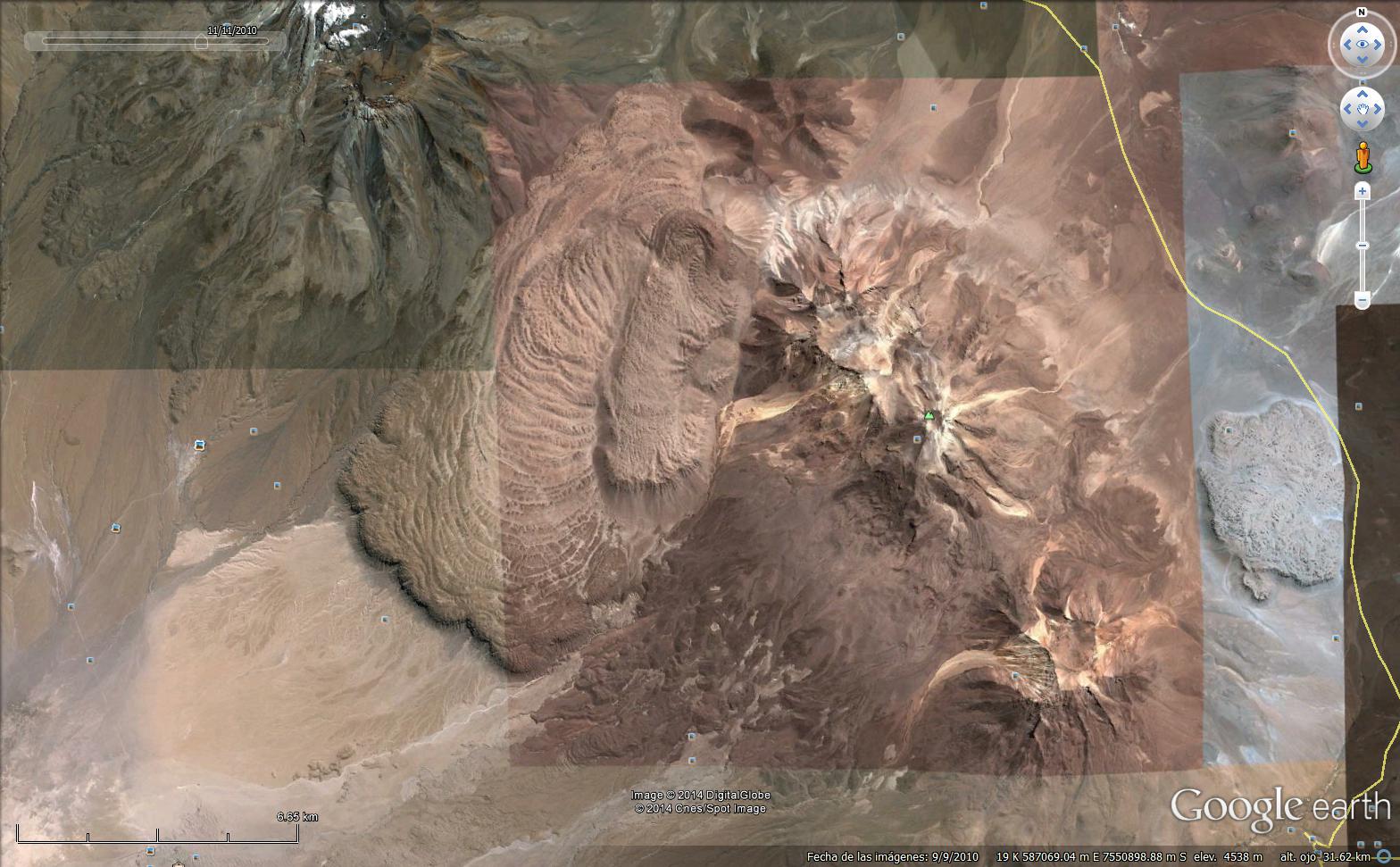 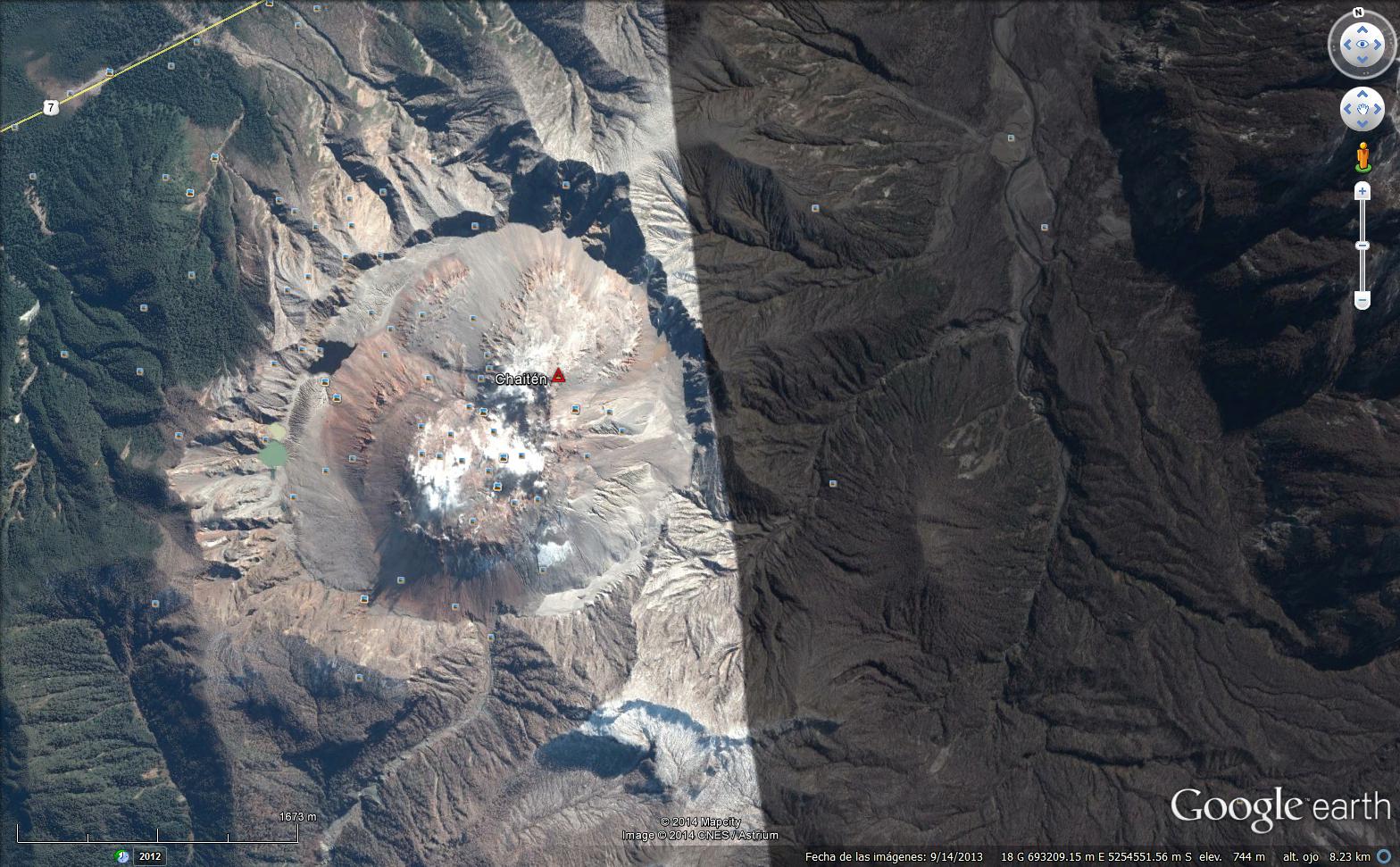 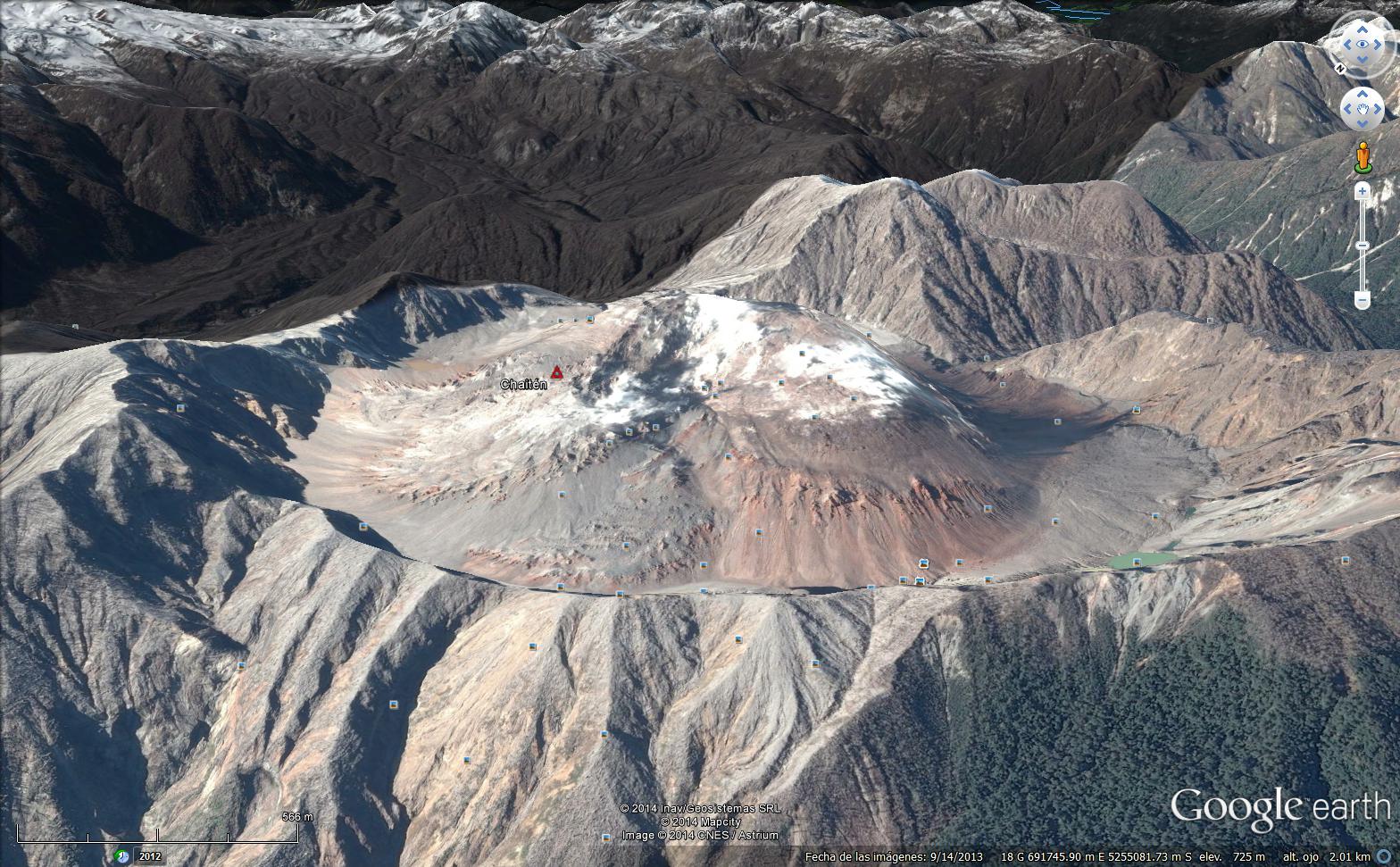 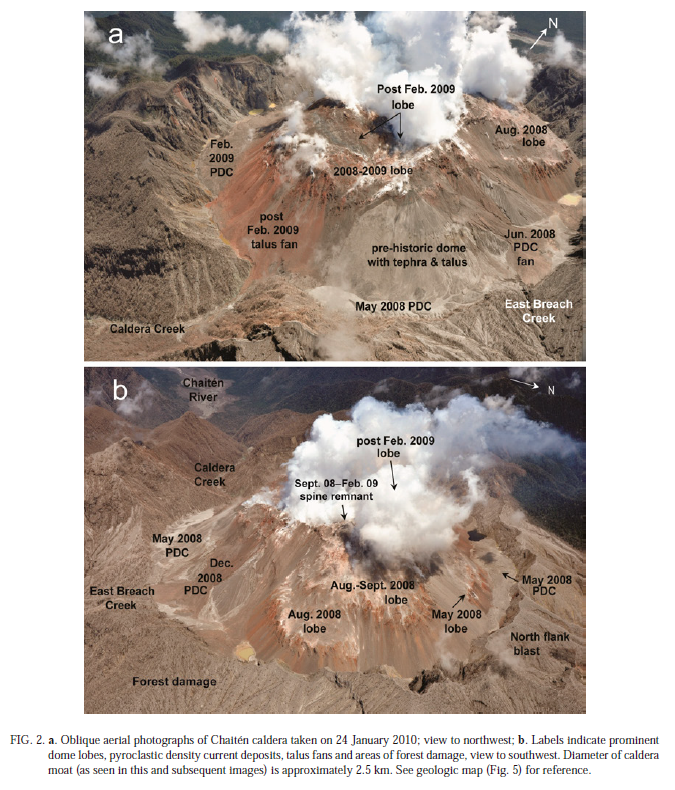 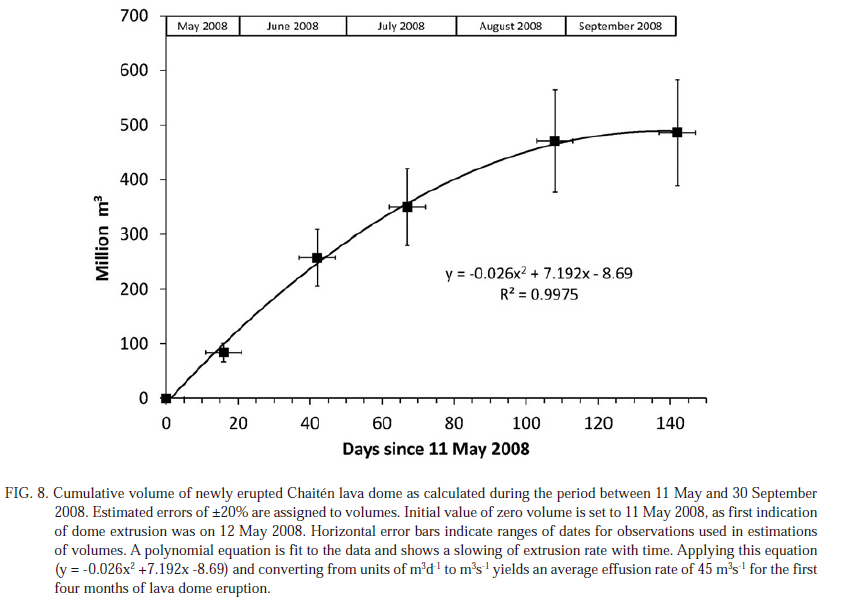 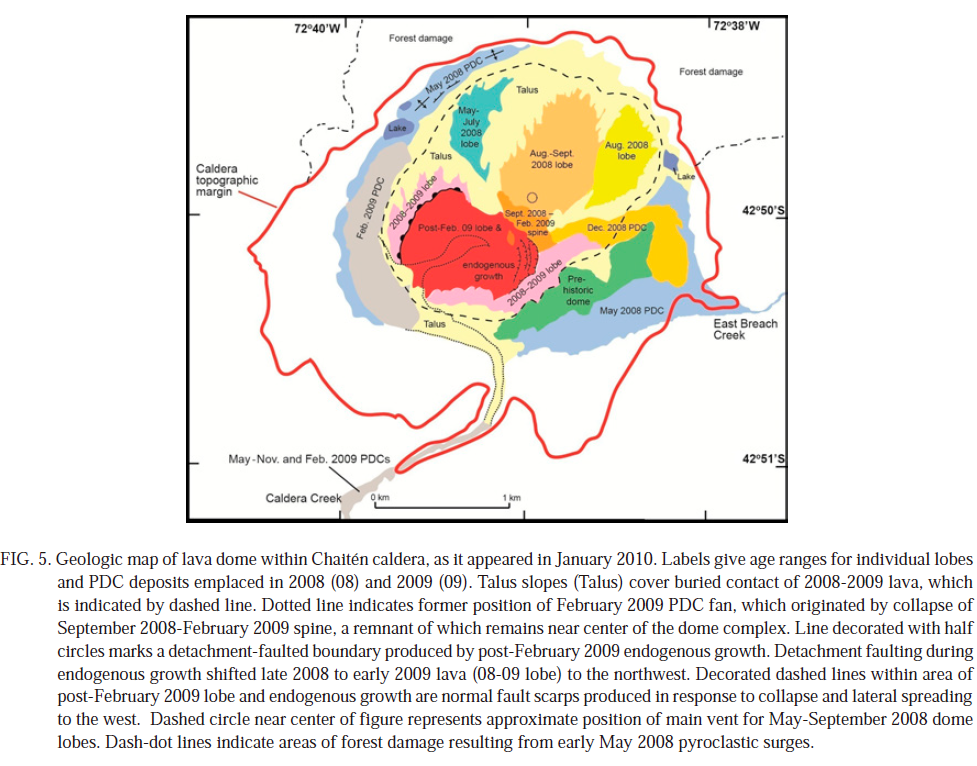 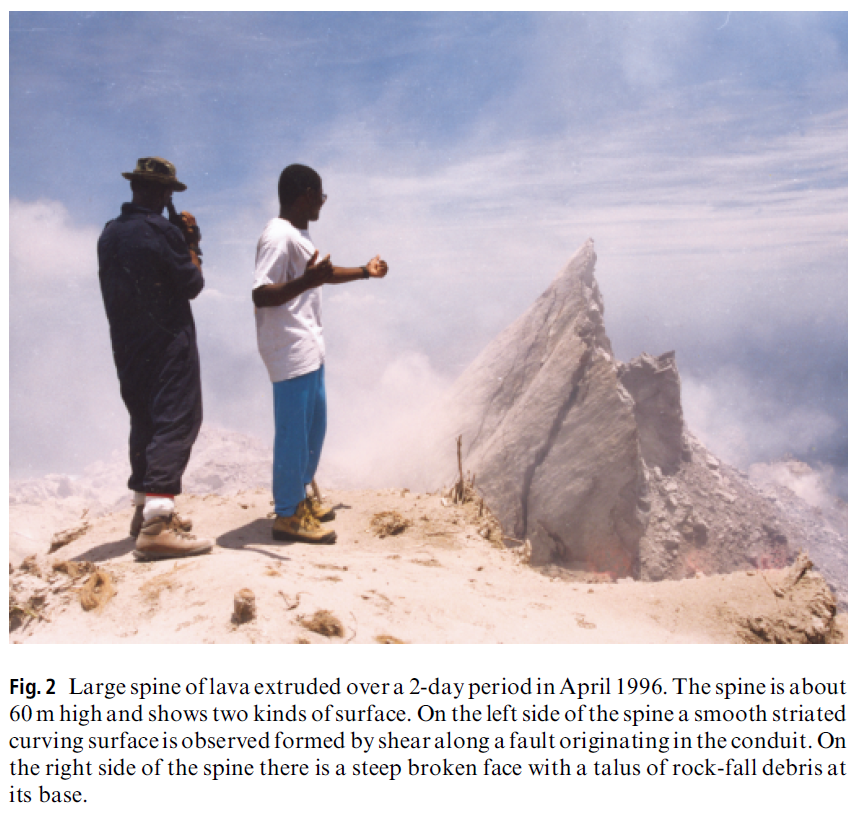 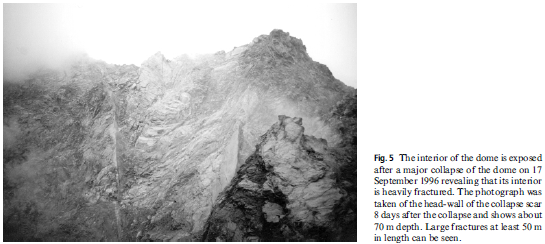 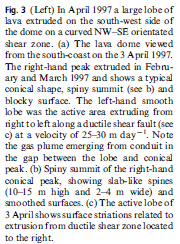 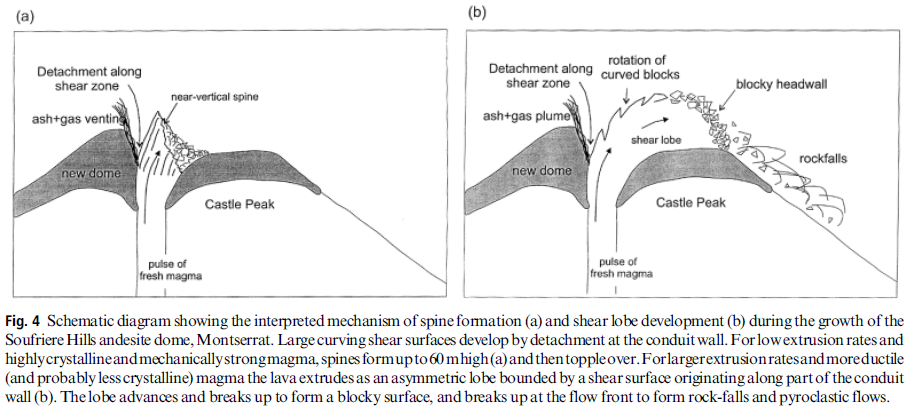 Ejemplos: Santa Helena
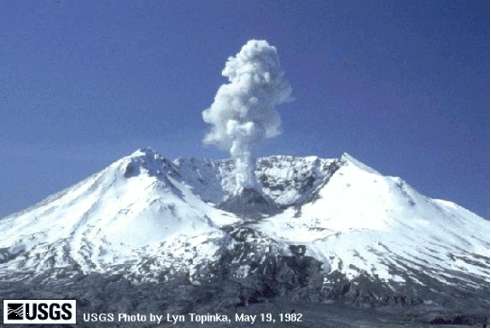 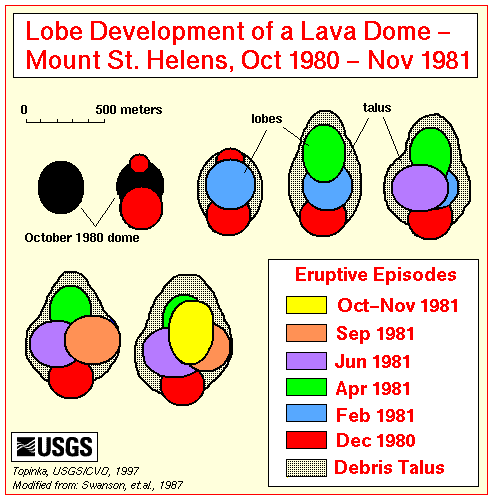 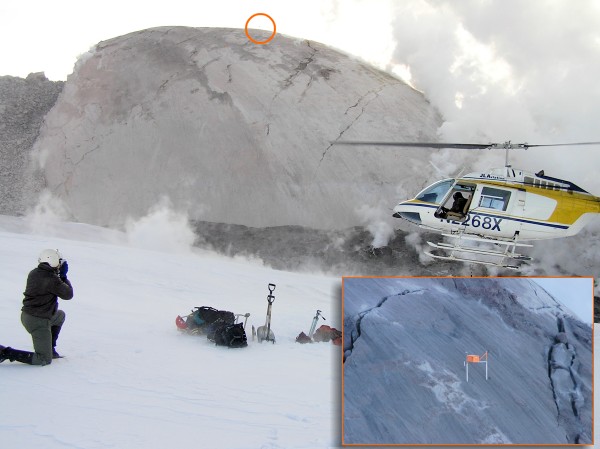 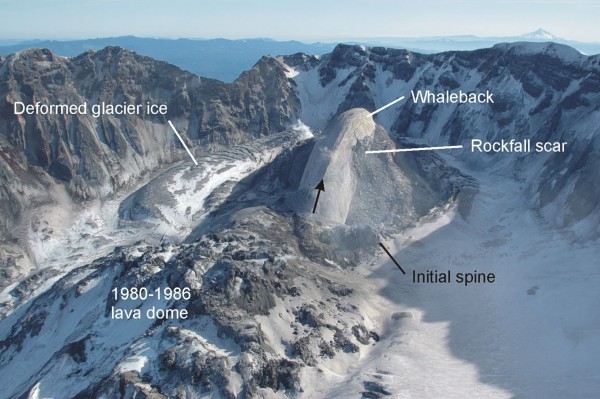 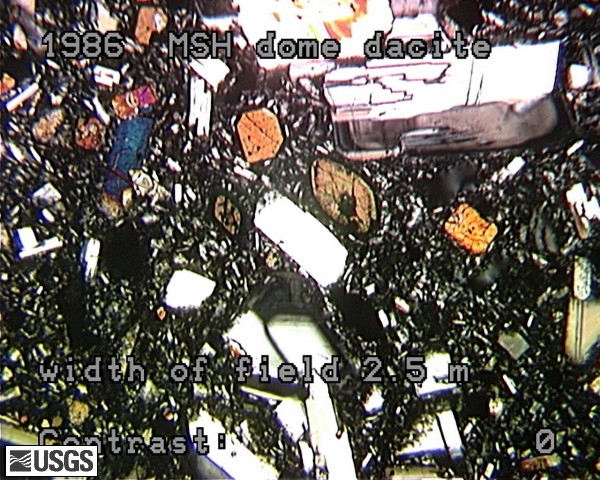 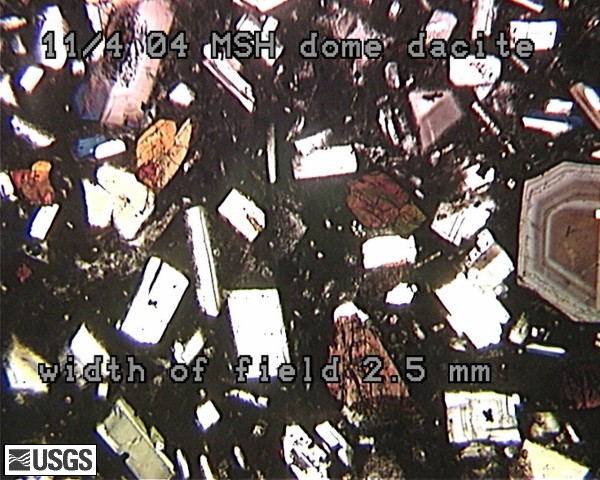